Unit 16MY PETS
LESSON 1.1
WARM UP
01.
VOCABULARY
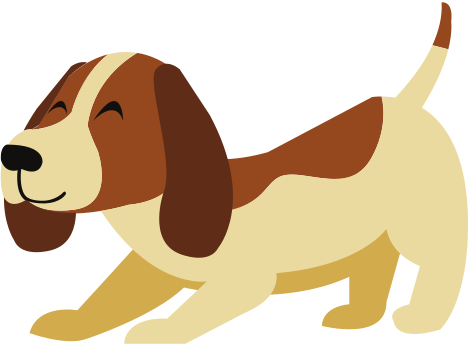 dog
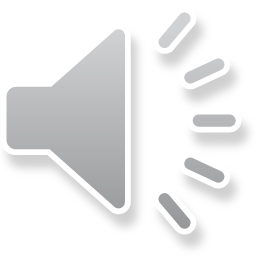 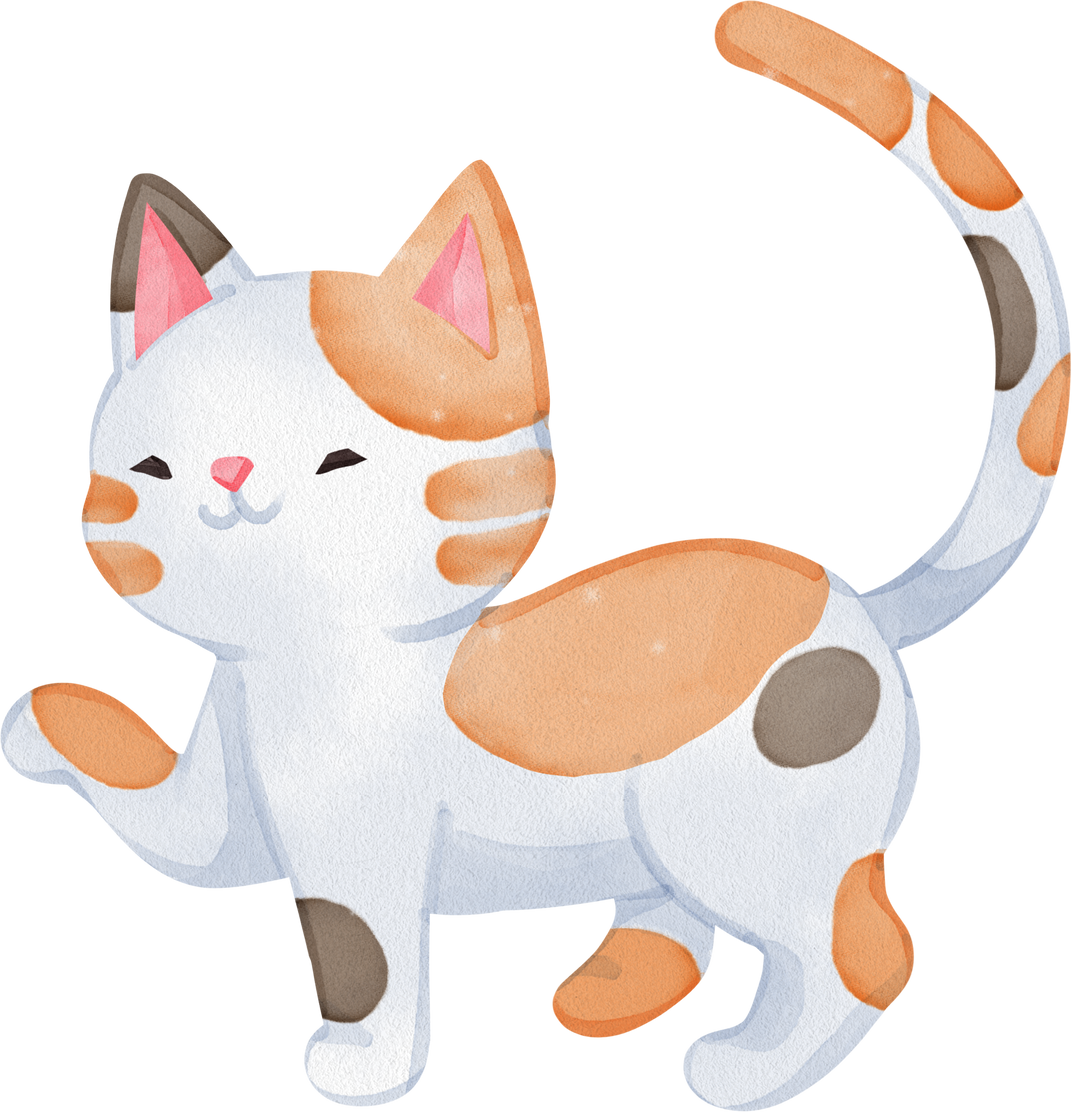 cat
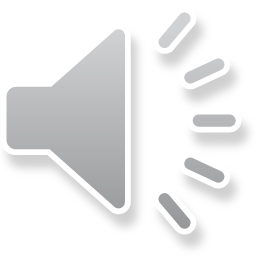 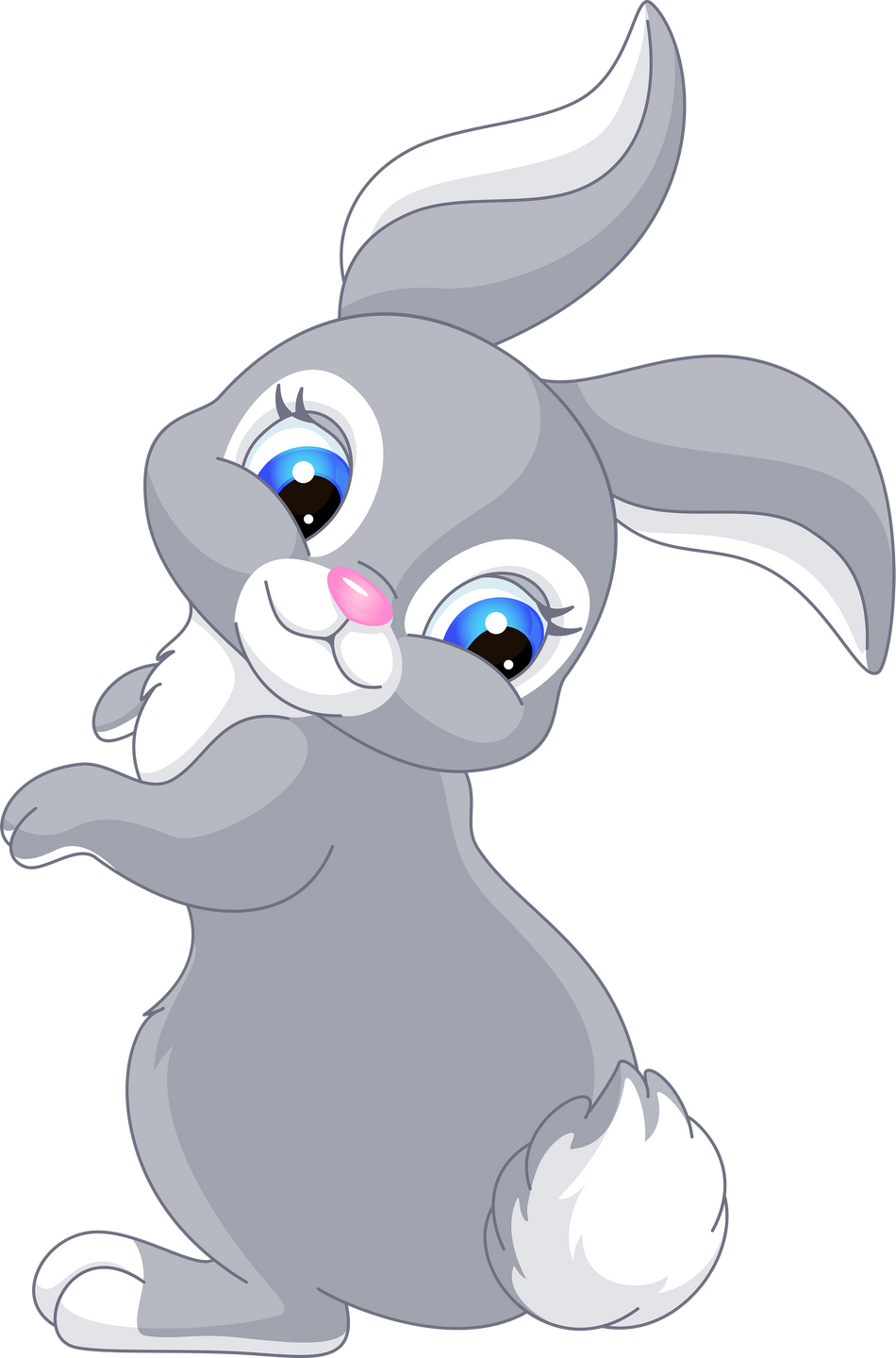 rabbit
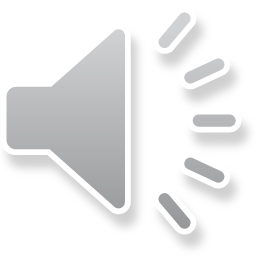 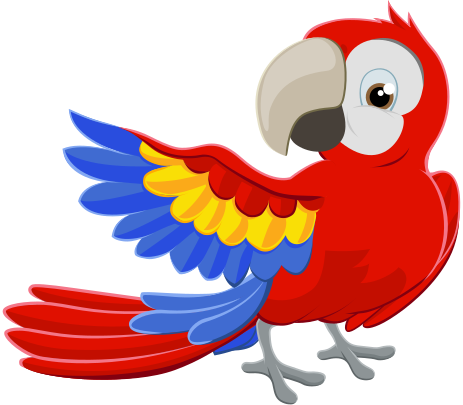 parrot
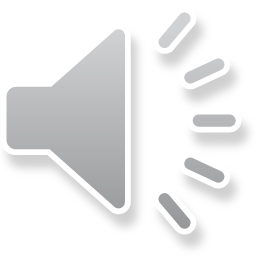 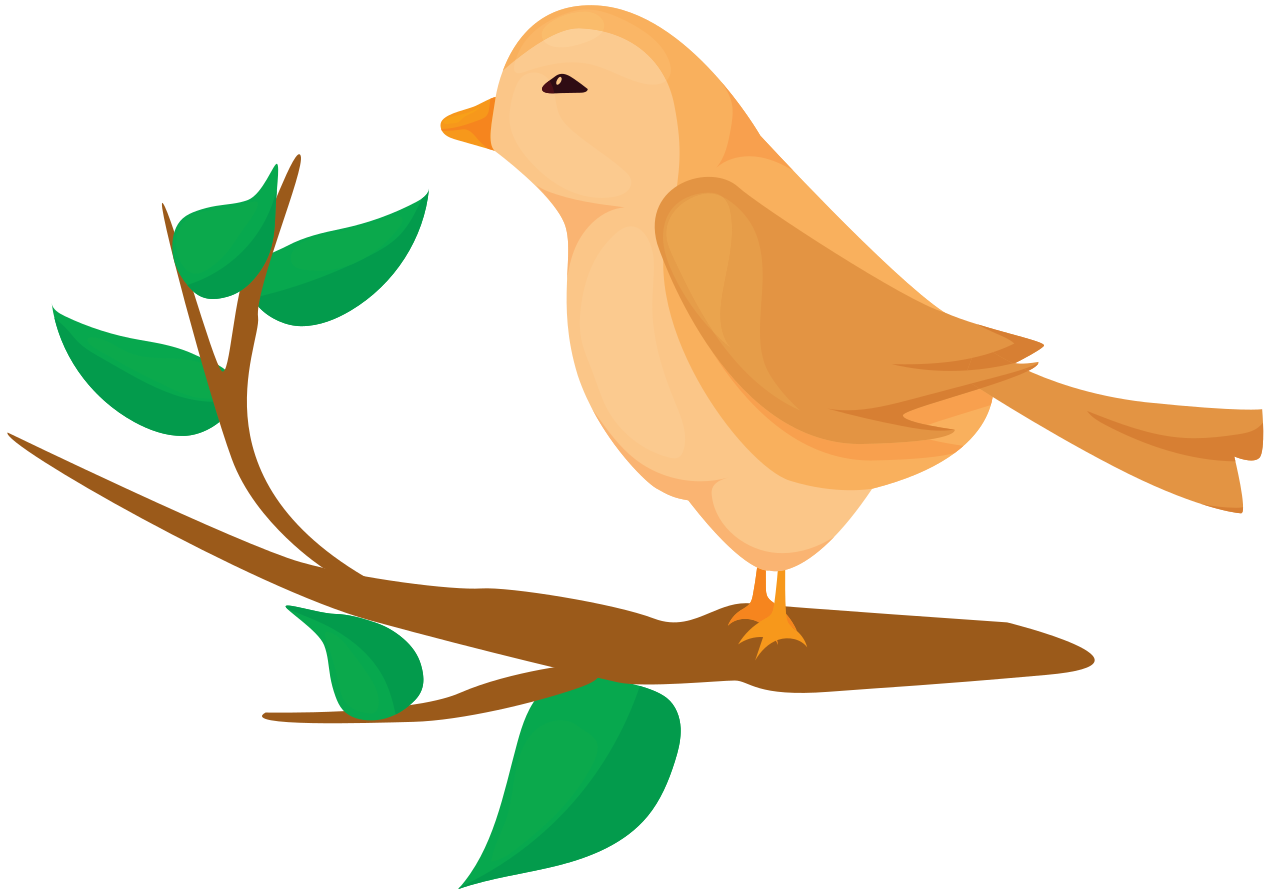 bird
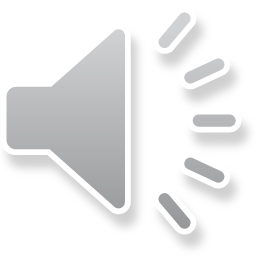 REVIEW GAME
Click vào quả khế để đi đến câu hỏi
Tại slide câu hỏi, click vào con chim để quay về slide này
Chơi xong thì enter để xuất hiên người nông dân hạnh phúc
Click vào người nông dân hạnh phúc để đi đến bài mới
Đọc xong mn xoá ô này đi nhé!
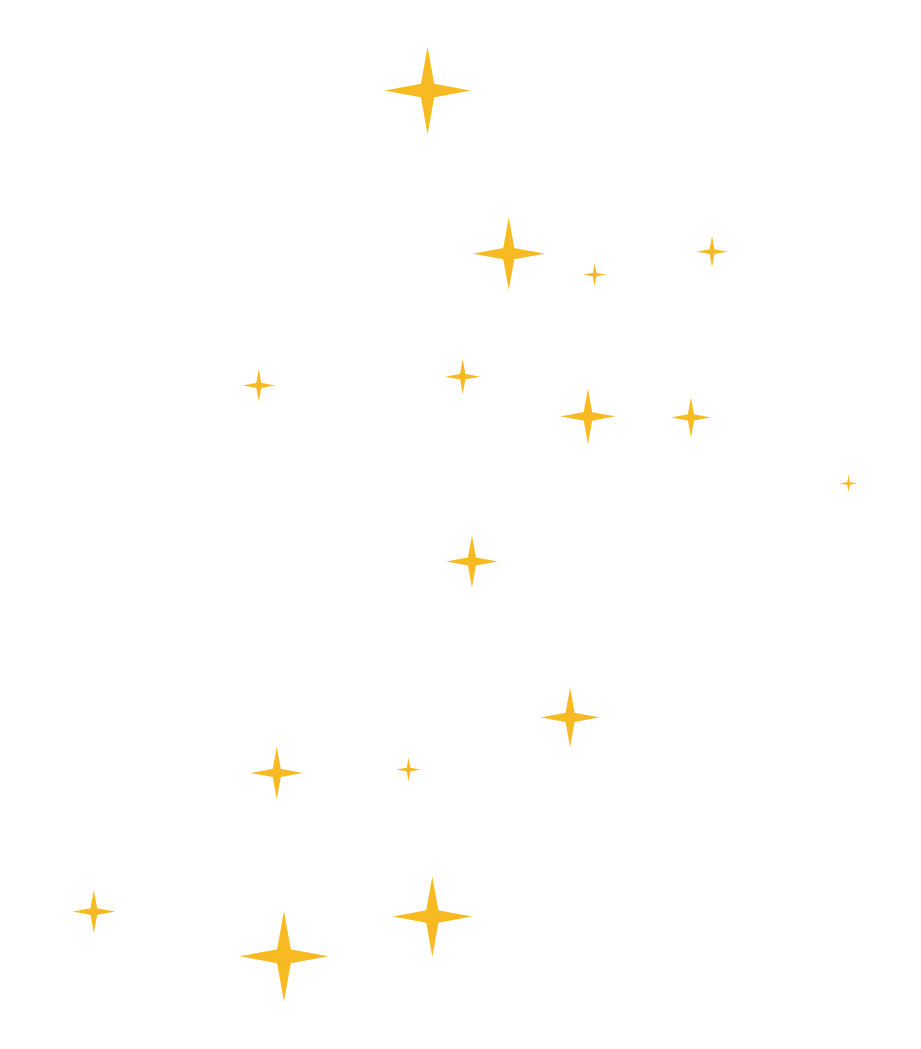 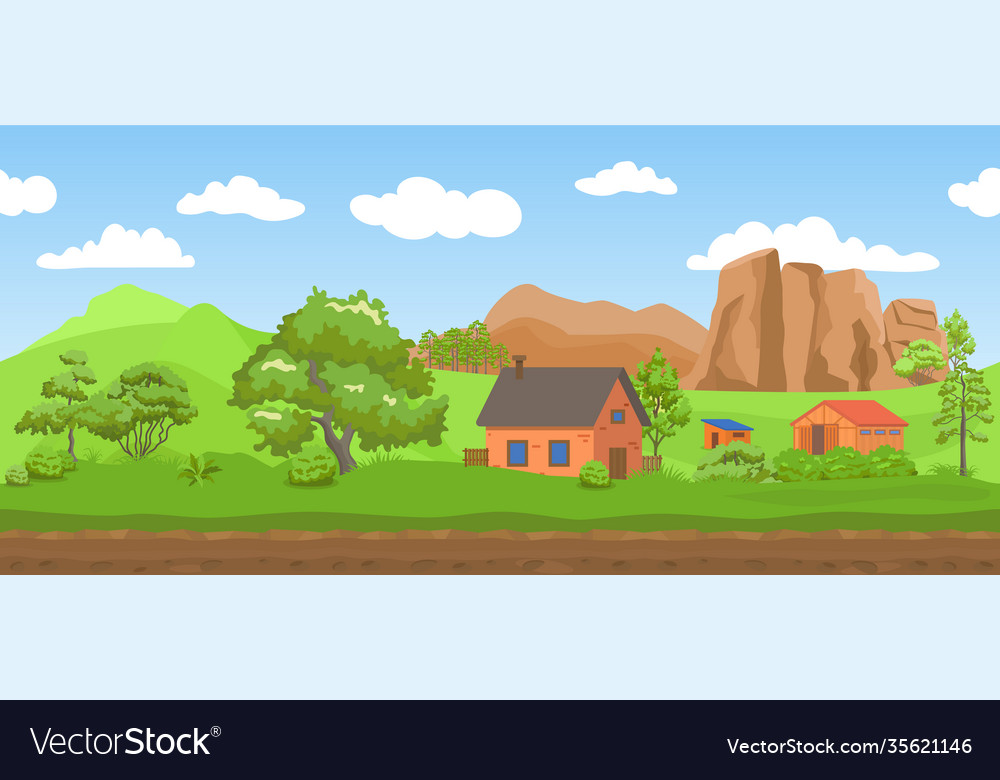 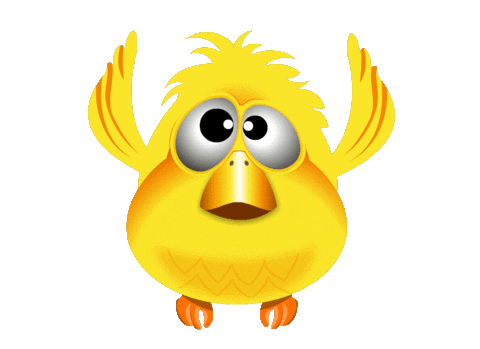 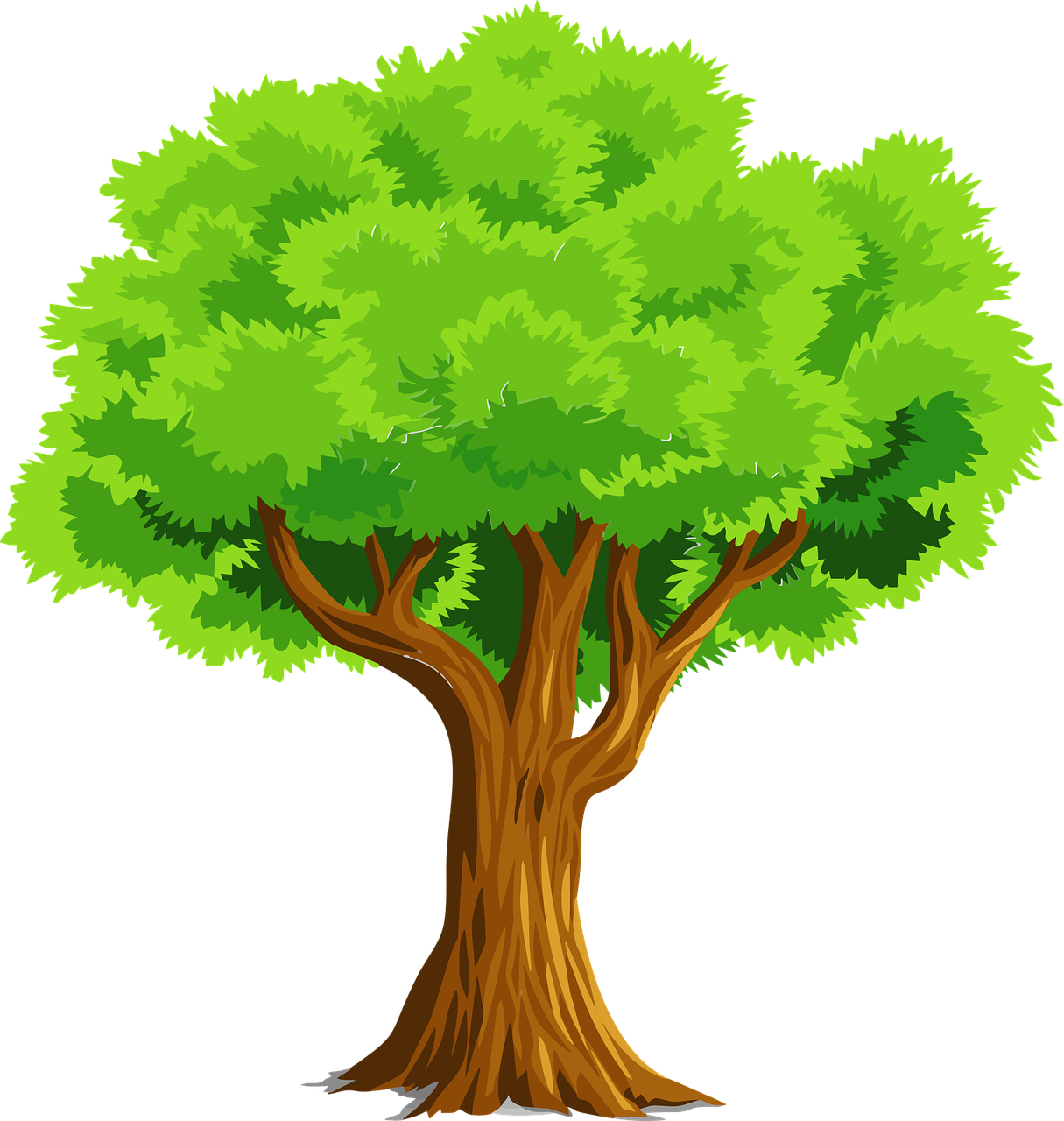 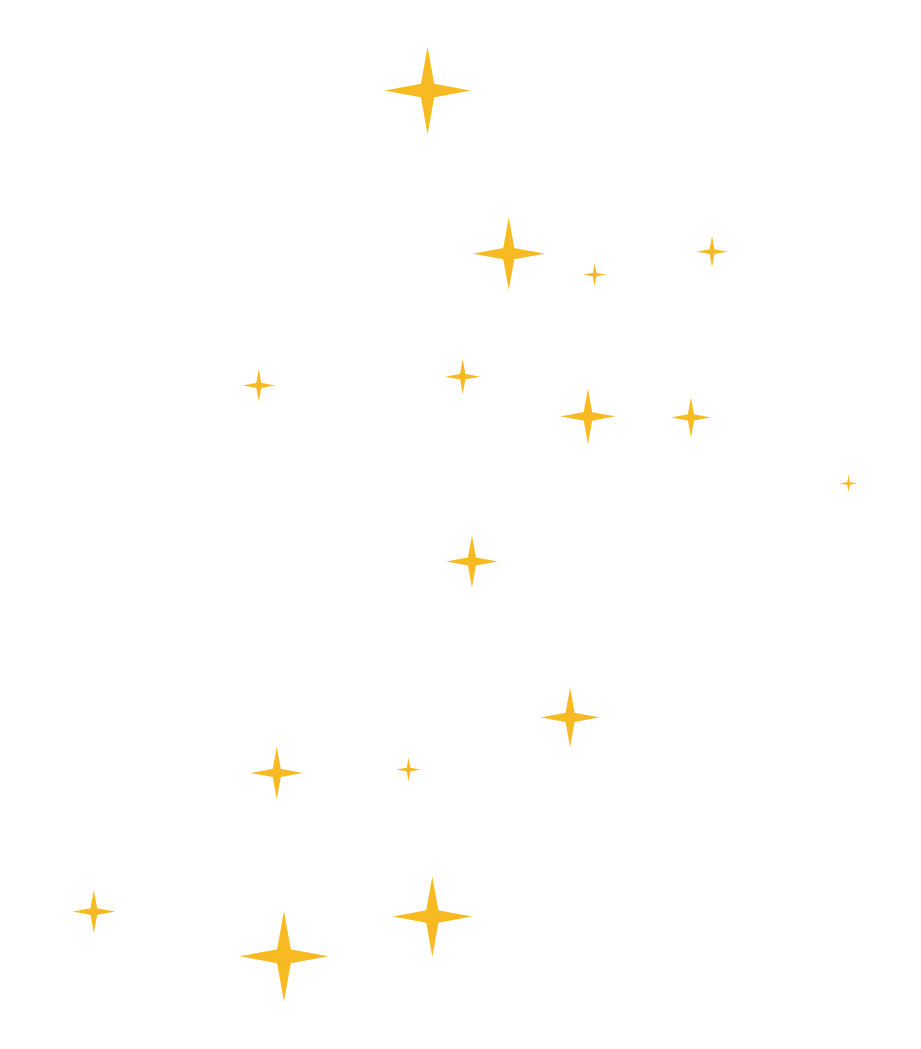 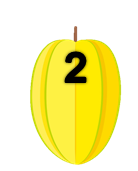 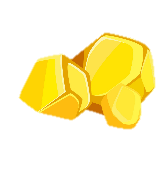 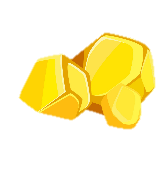 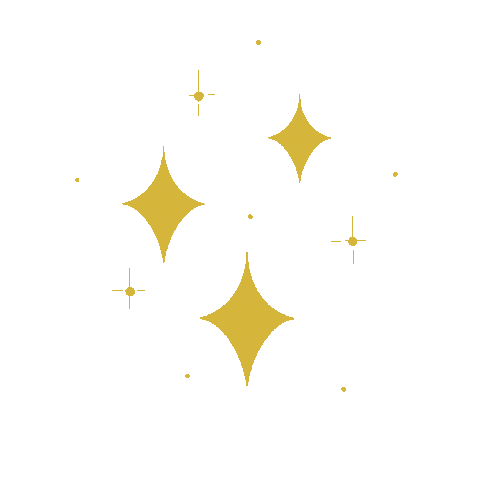 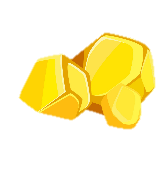 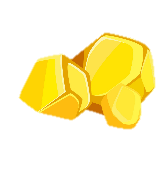 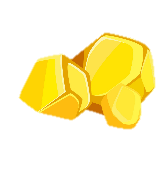 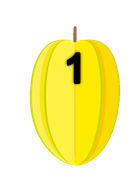 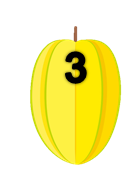 The golden star fruit tree
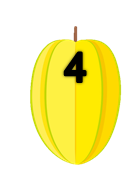 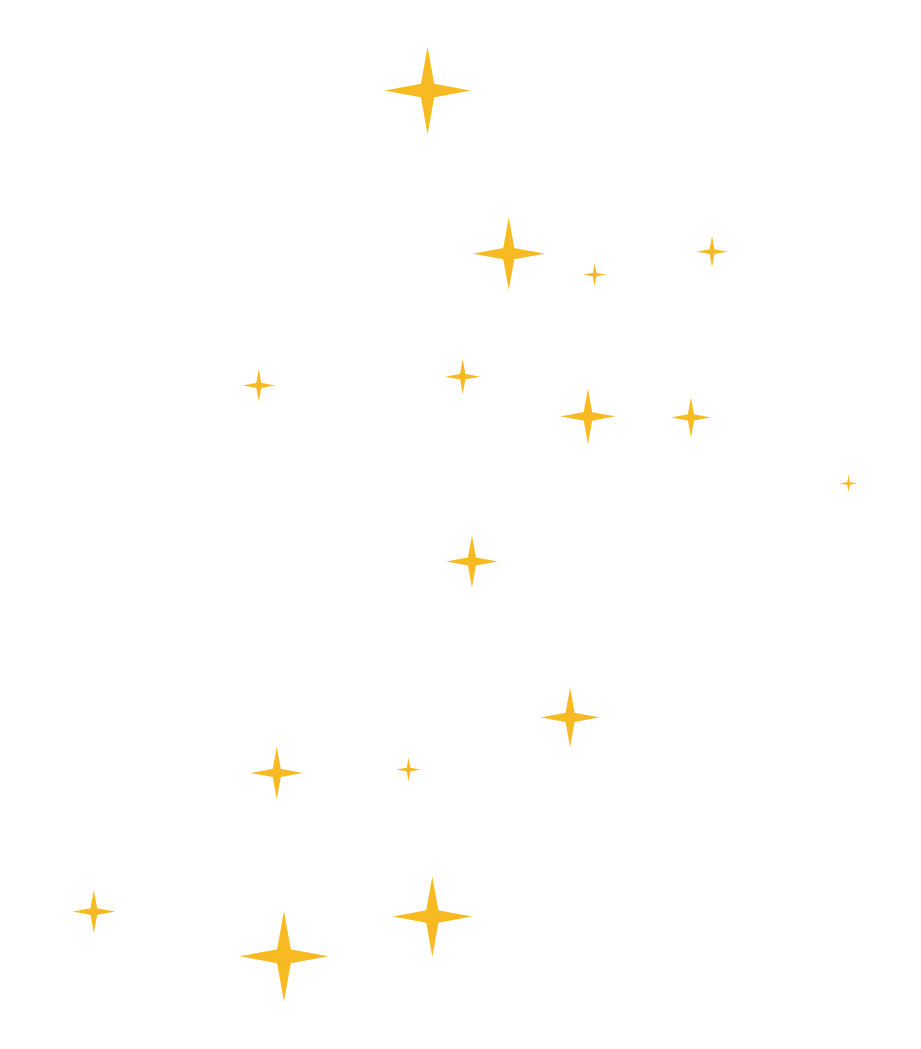 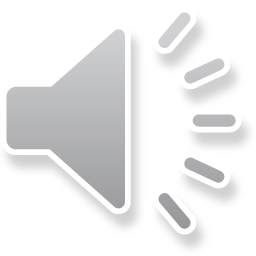 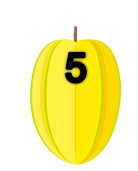 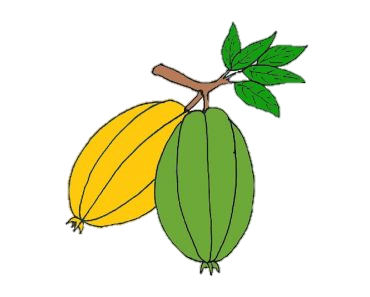 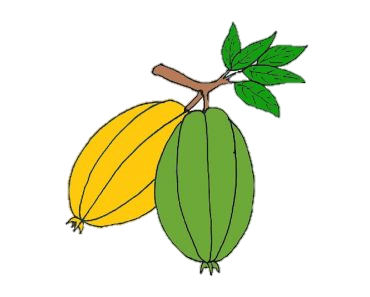 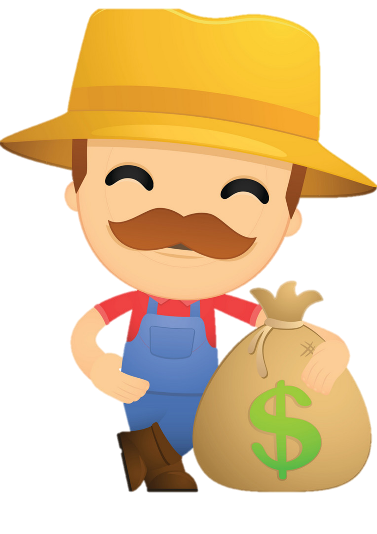 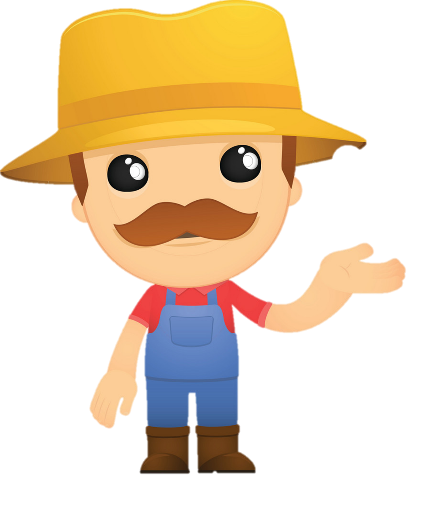 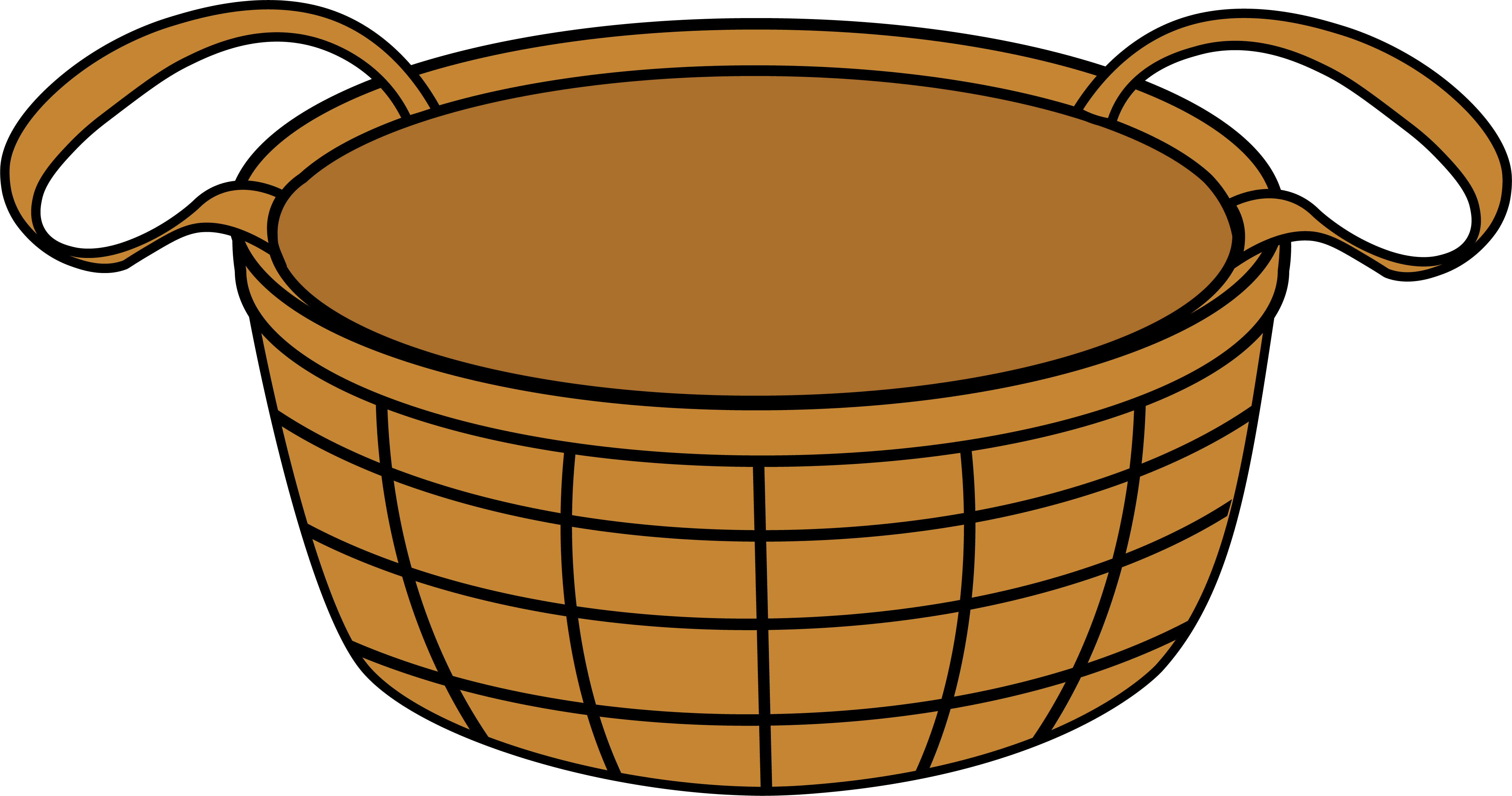 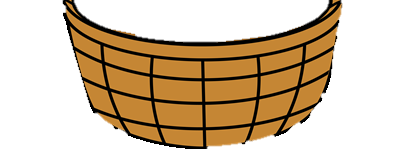 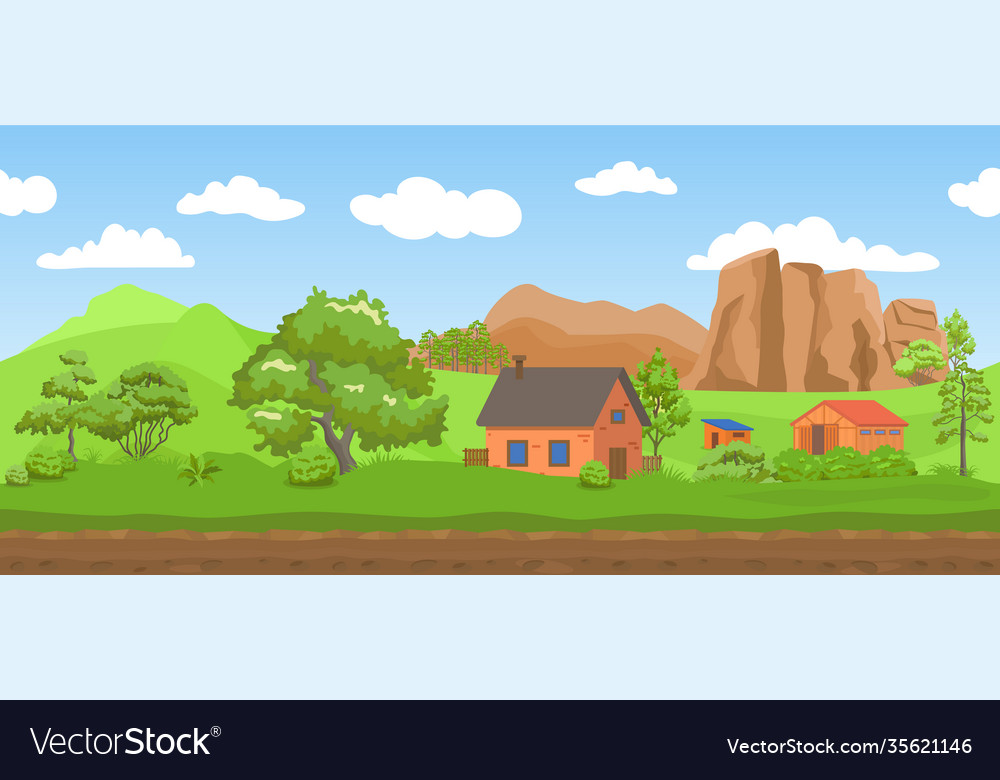 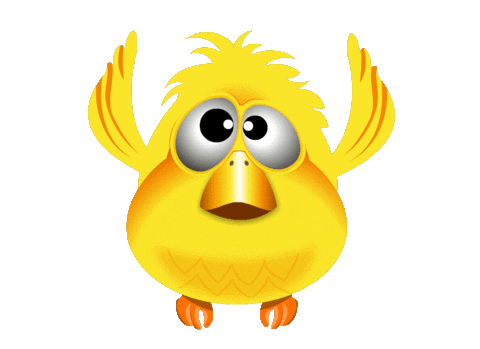 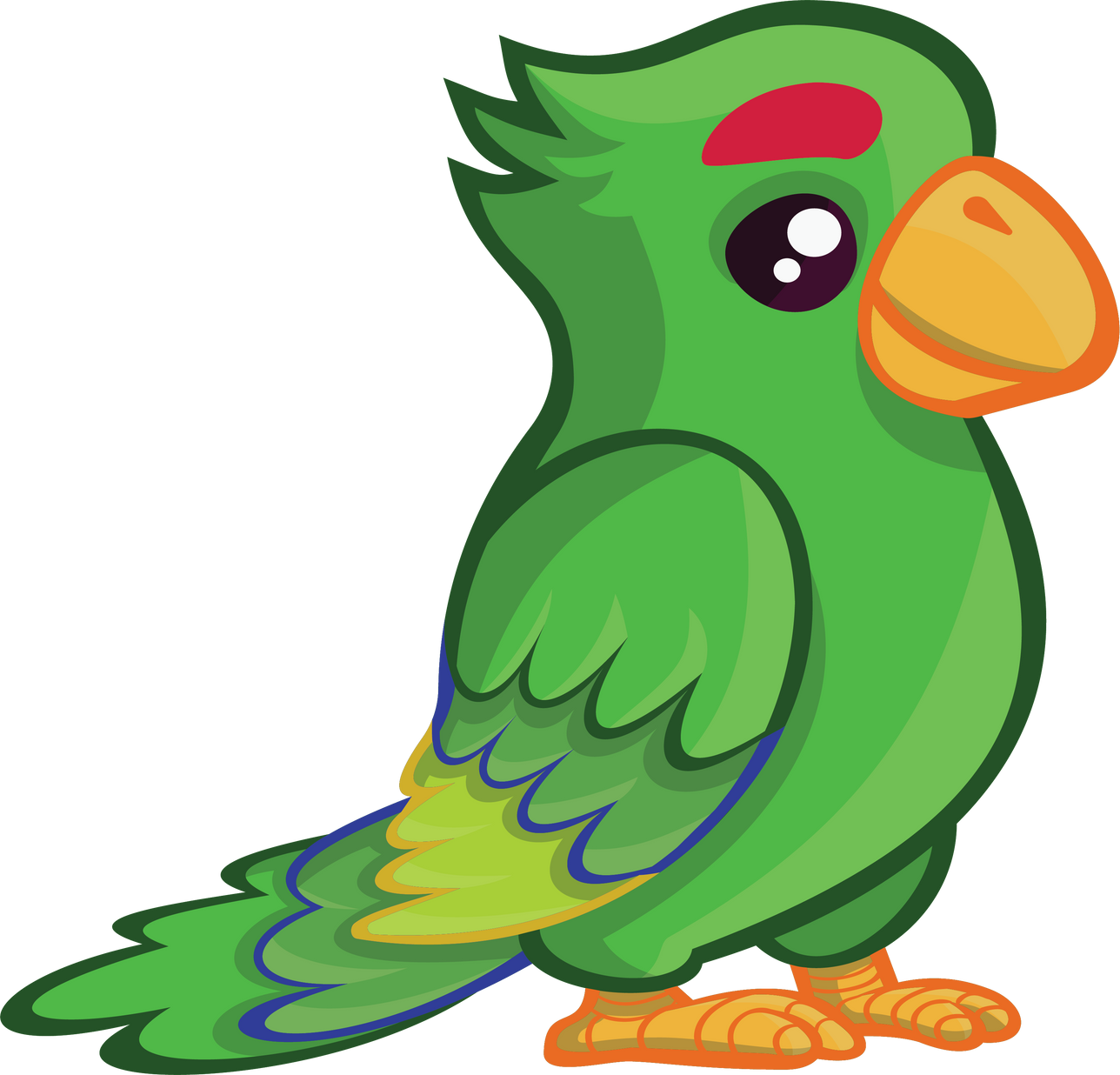 Look and
 choose
dog
parrot
rabbit
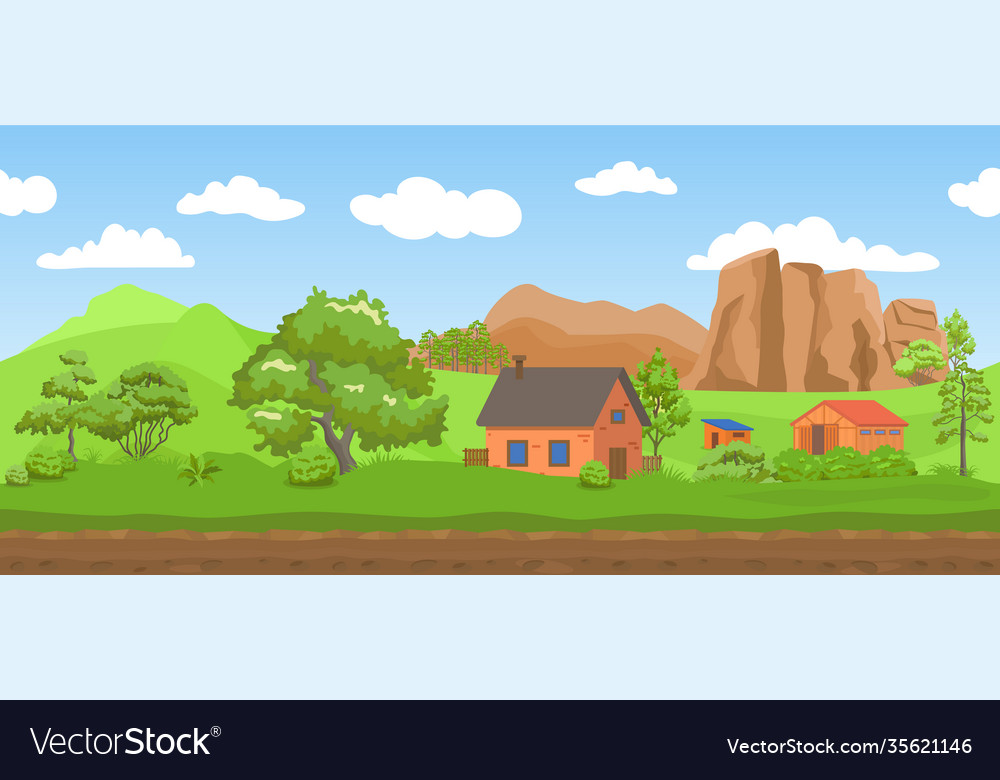 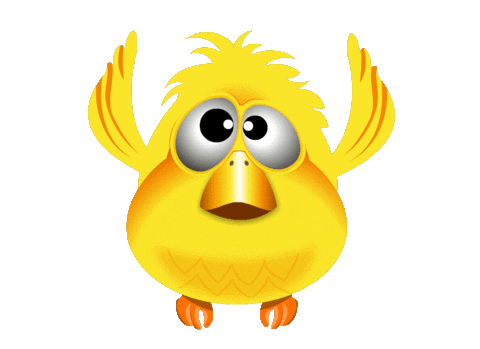 Listen and choose
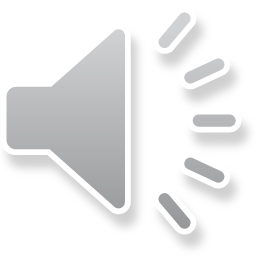 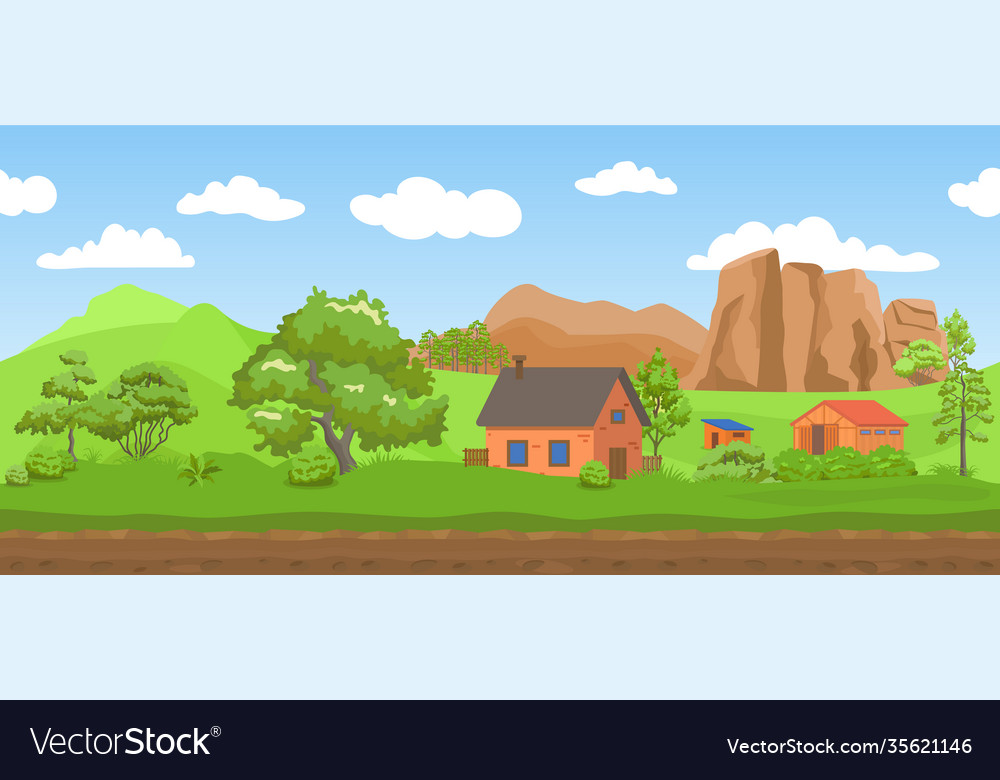 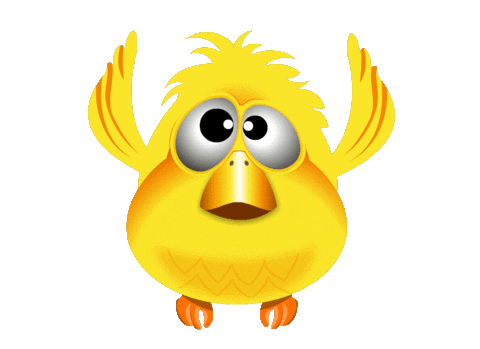 GUESS:
I says" woof, woof" and has 4 legs.
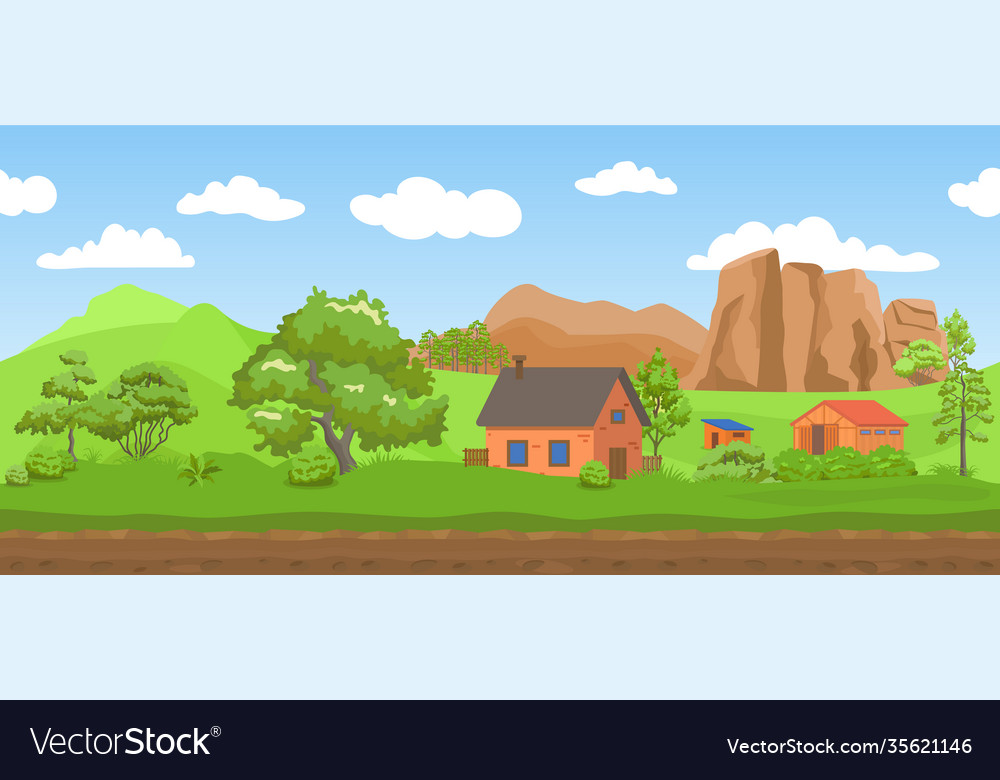 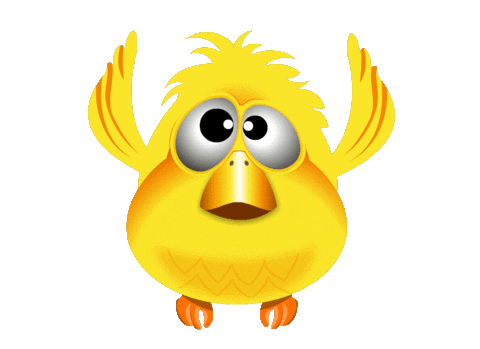 I-R-B-D
BRID
BIDR
BIRD
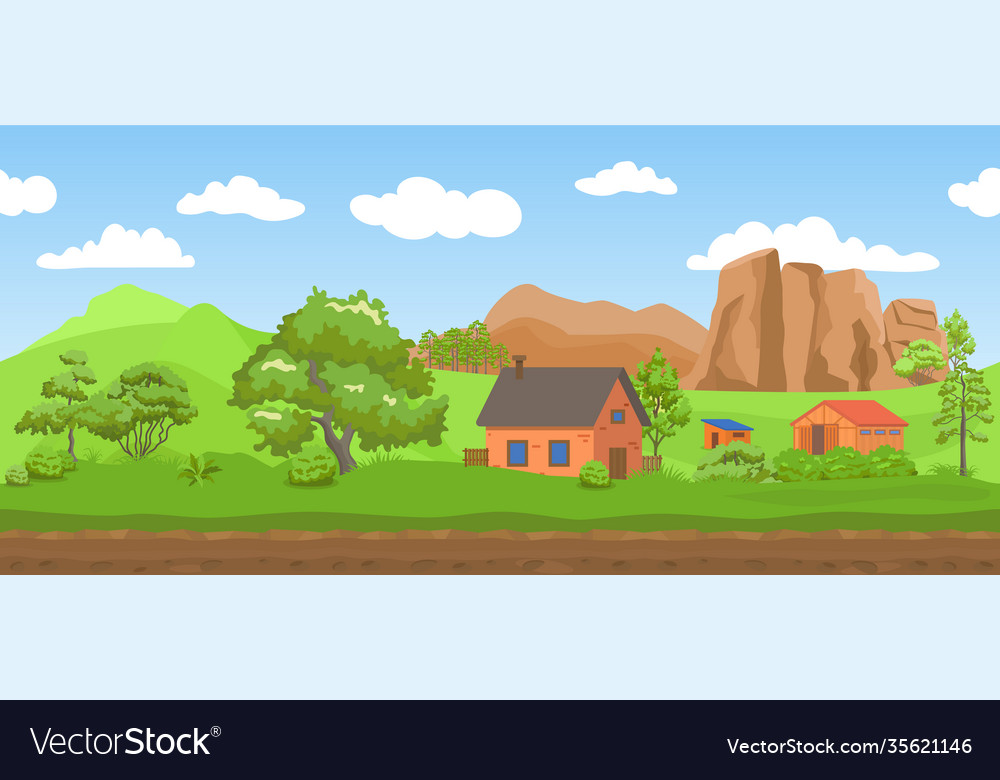 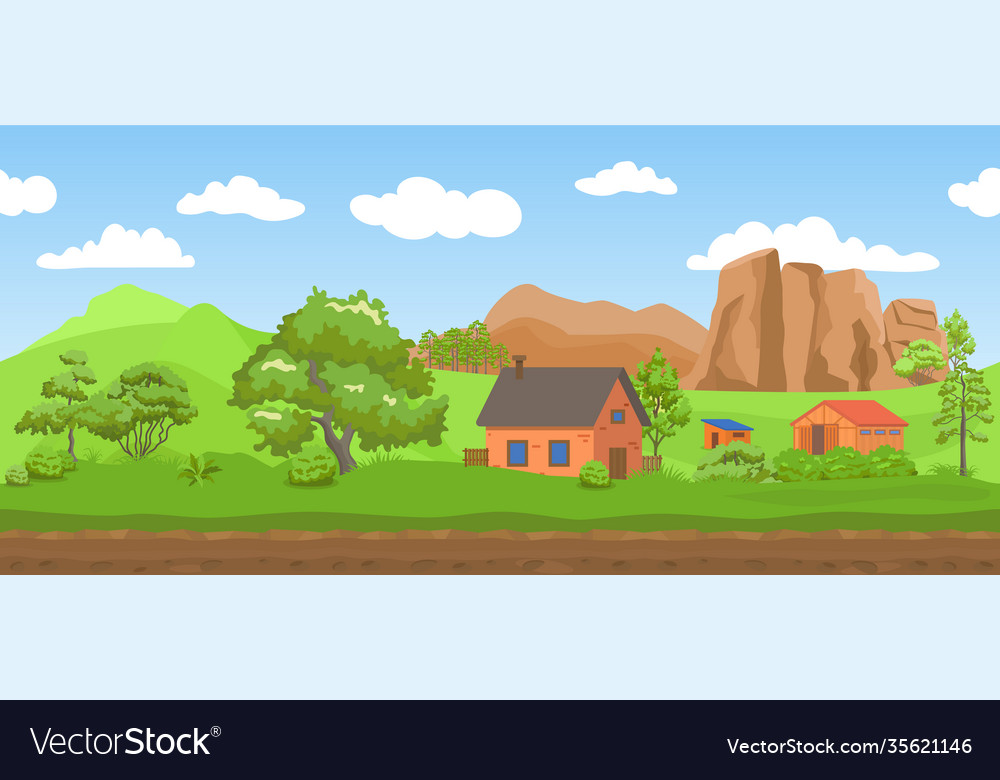 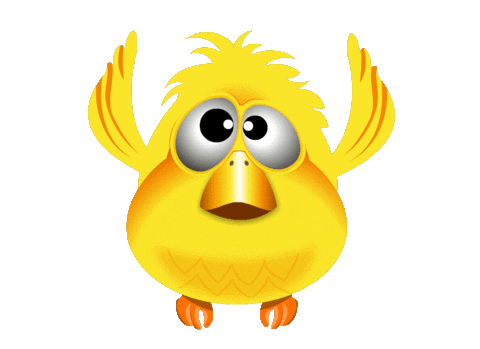 Look and
 guess
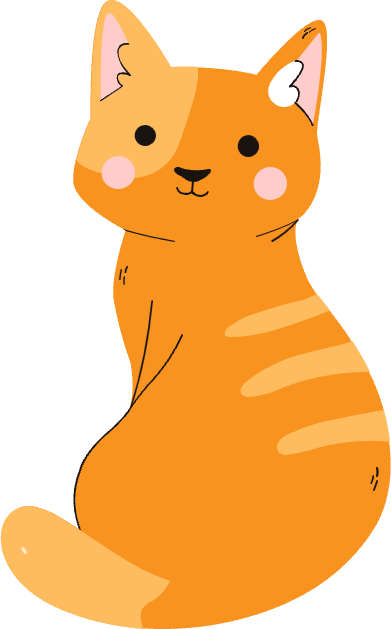 CATES
CAT
CATS
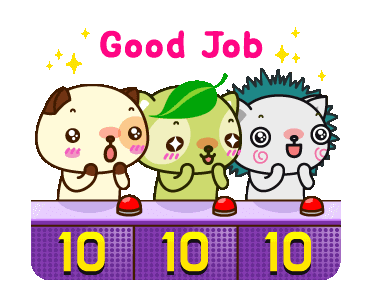 02.
SENTENCE
Do you have any + con vật(singular)?
Ex: Do you have any dog?
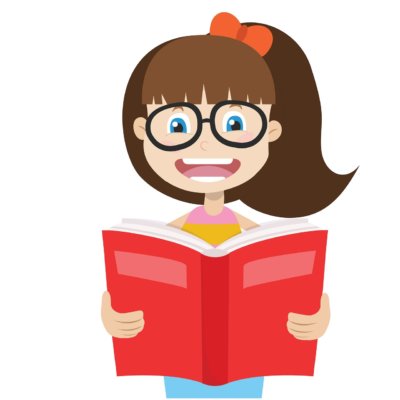 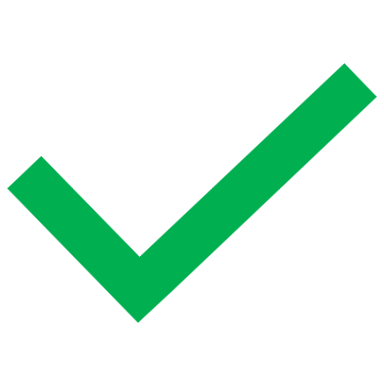 Yes, I do.
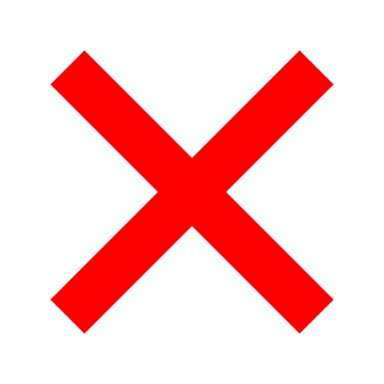 No, I don't.
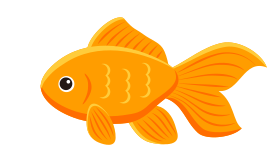 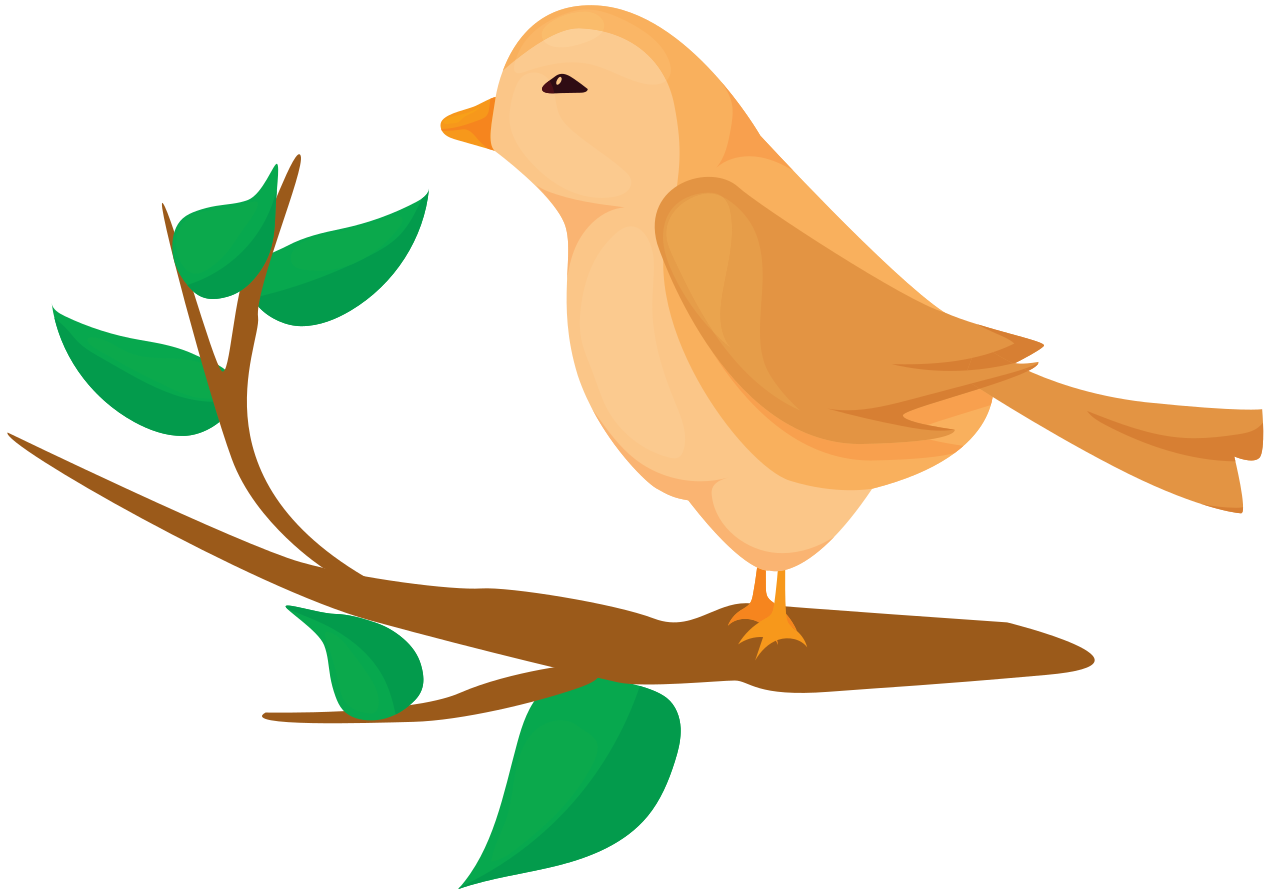 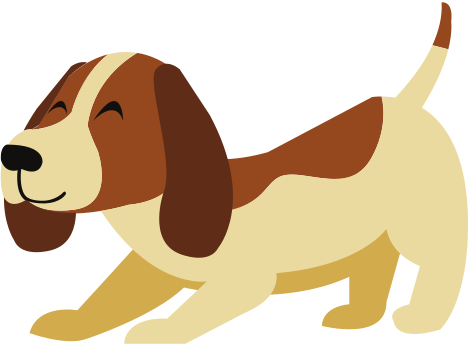 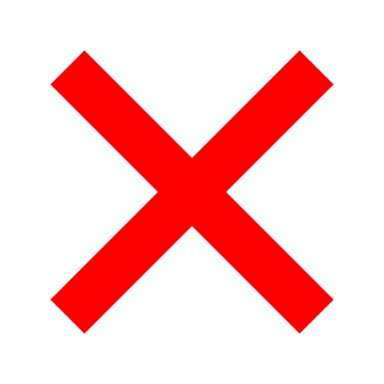 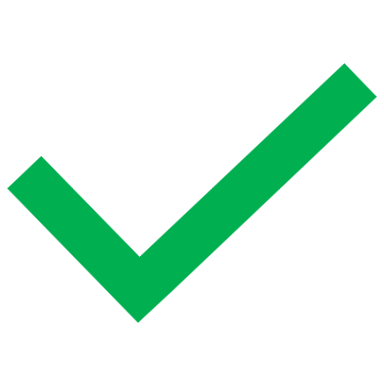 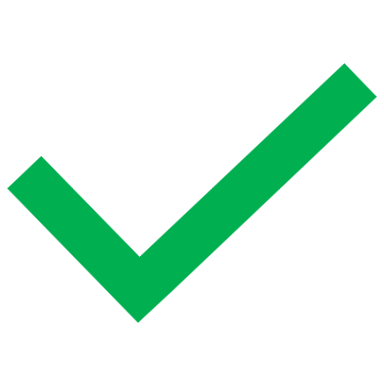 Do you have any ……….?
Yes, I do.
No, I don't.
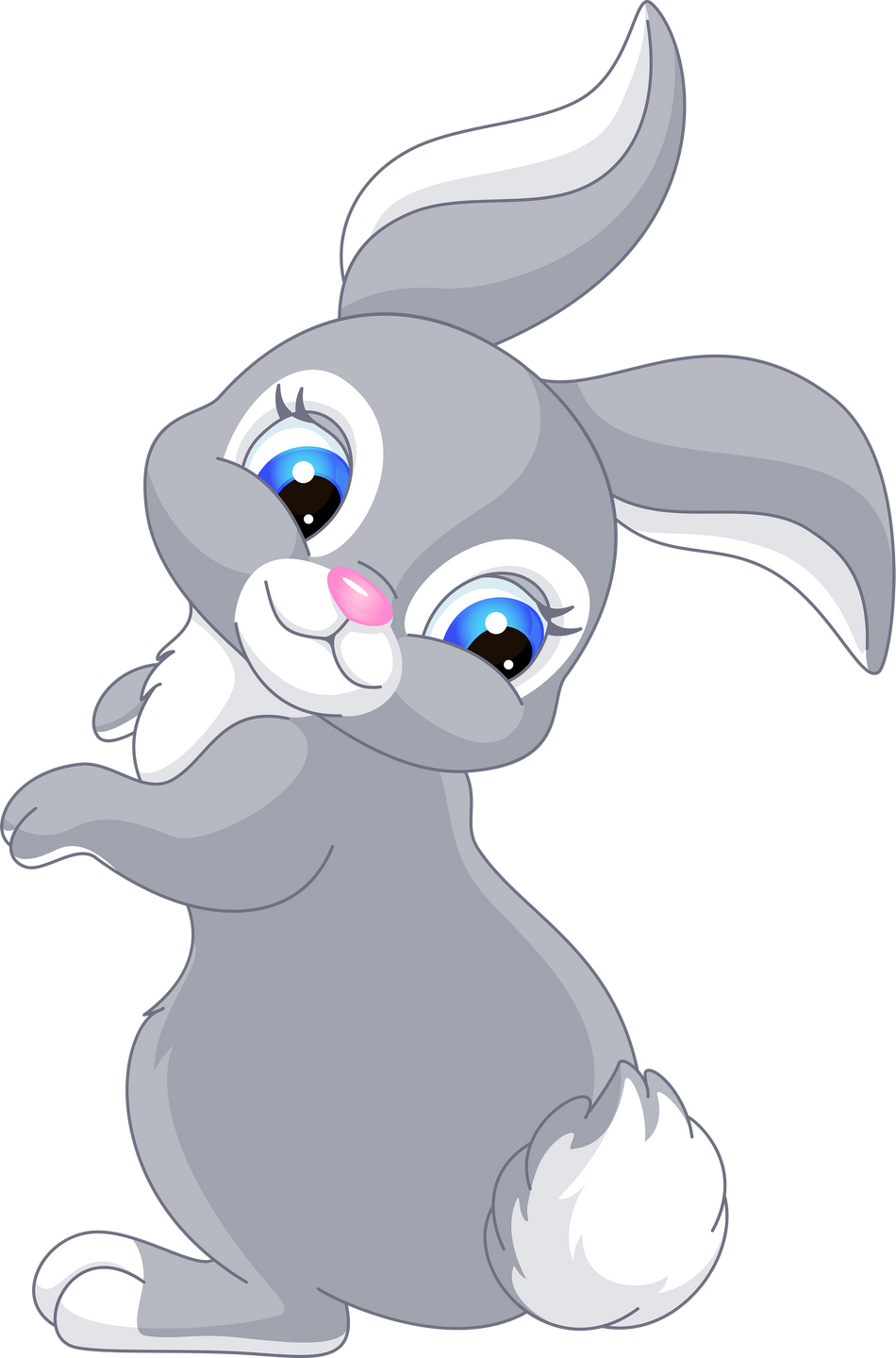 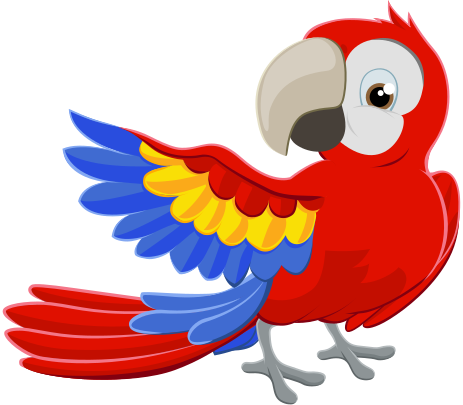 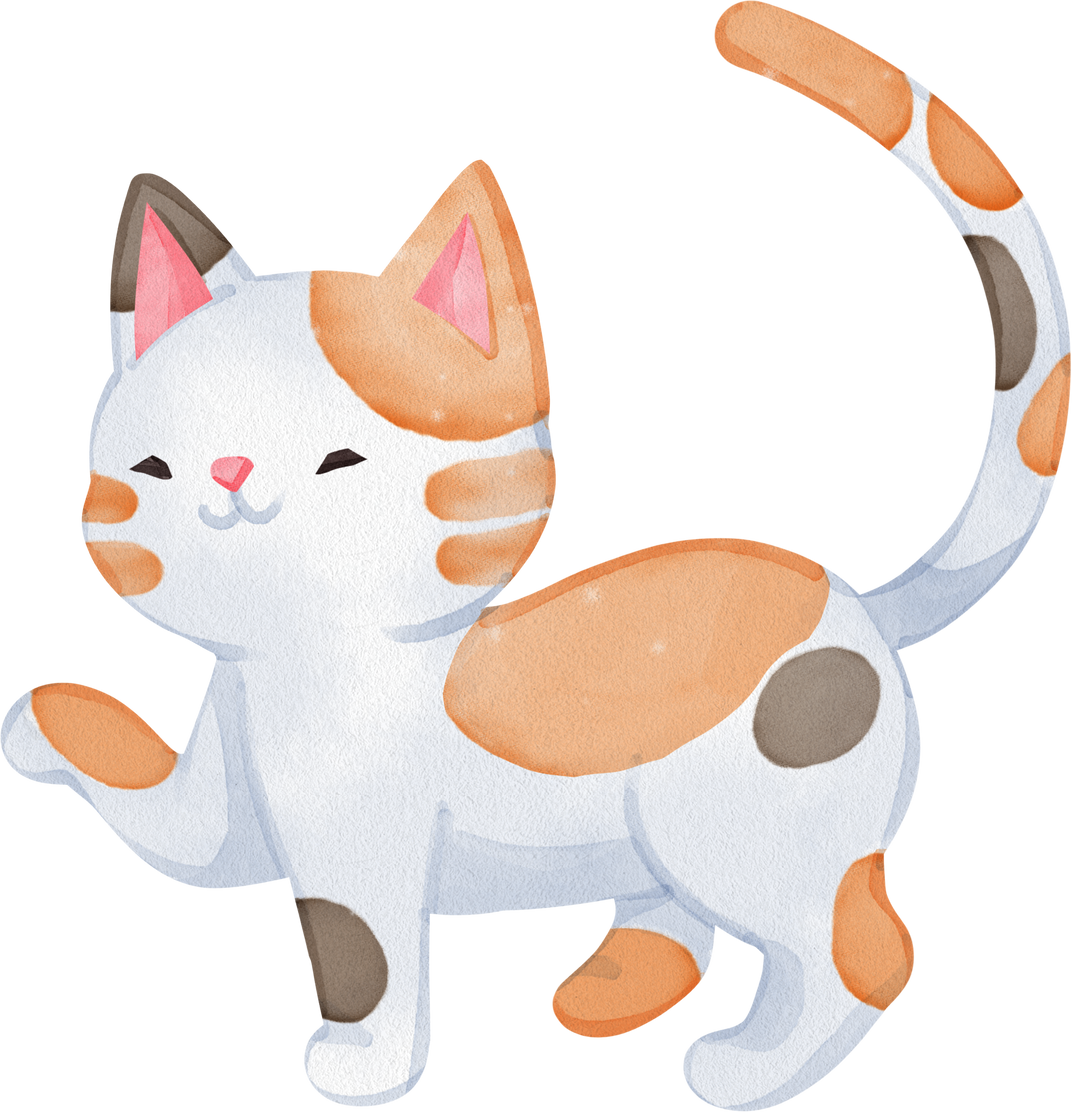 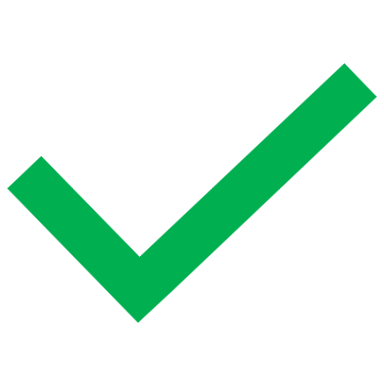 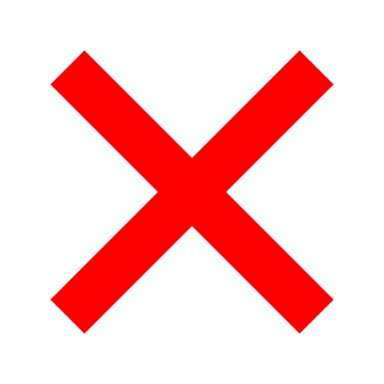 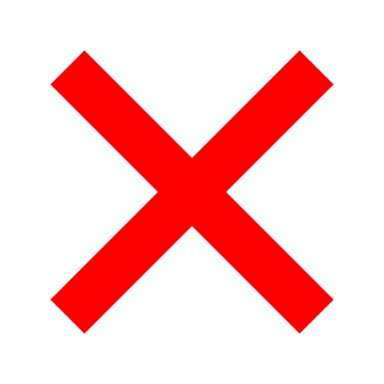 REVIEW GAME
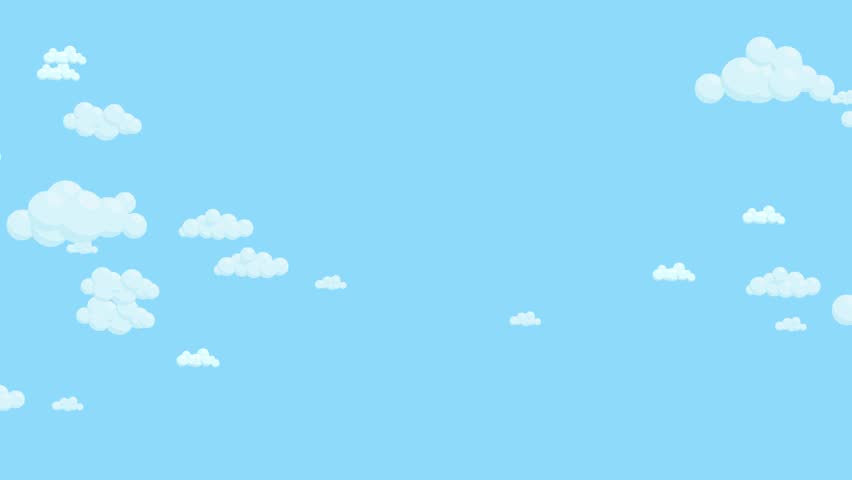 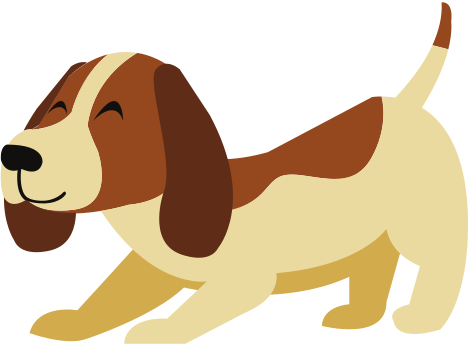 Do you have any ...?
A. cat
C. dog
B. dogs
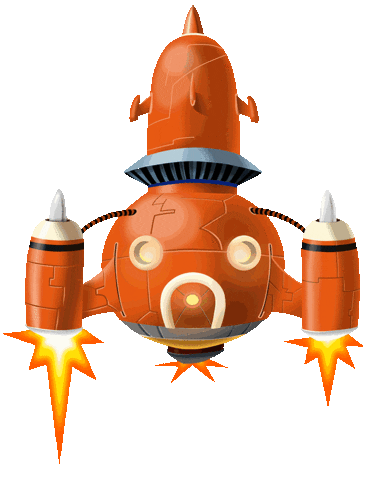 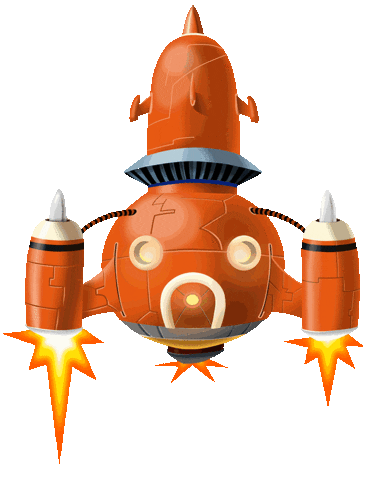 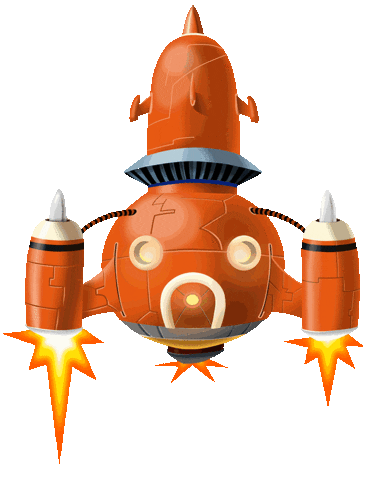 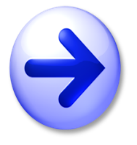 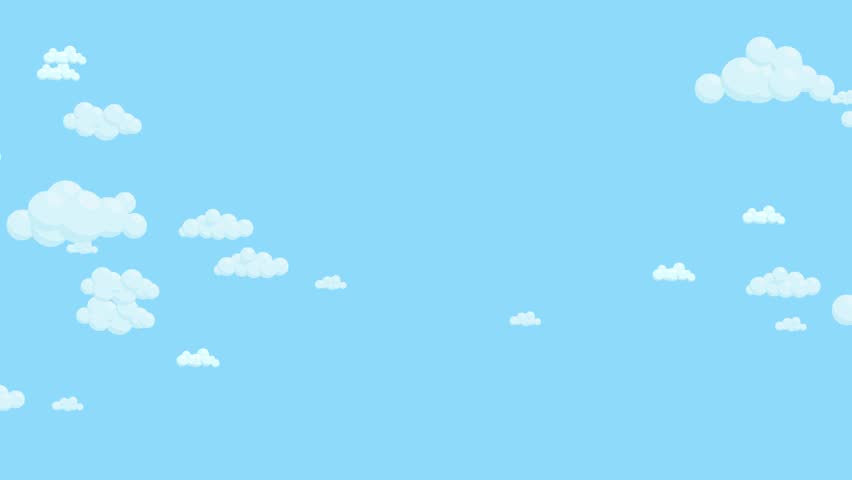 Do you have ....cats?
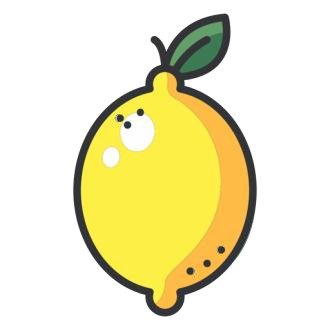 C. an
B. any
A.a
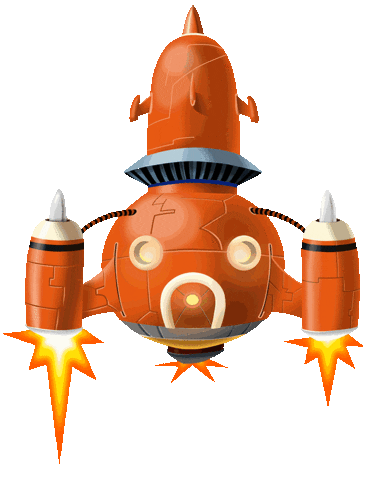 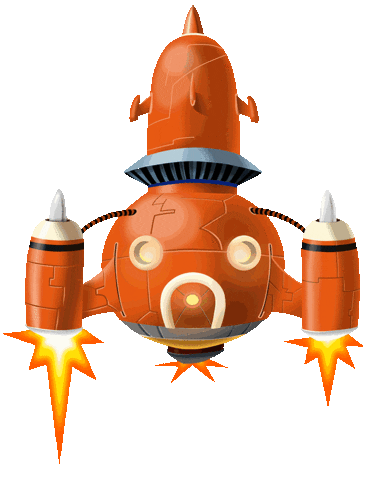 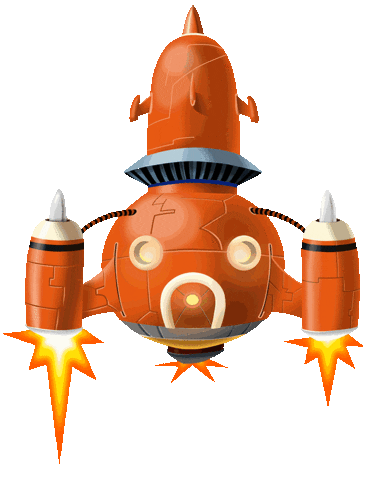 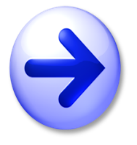 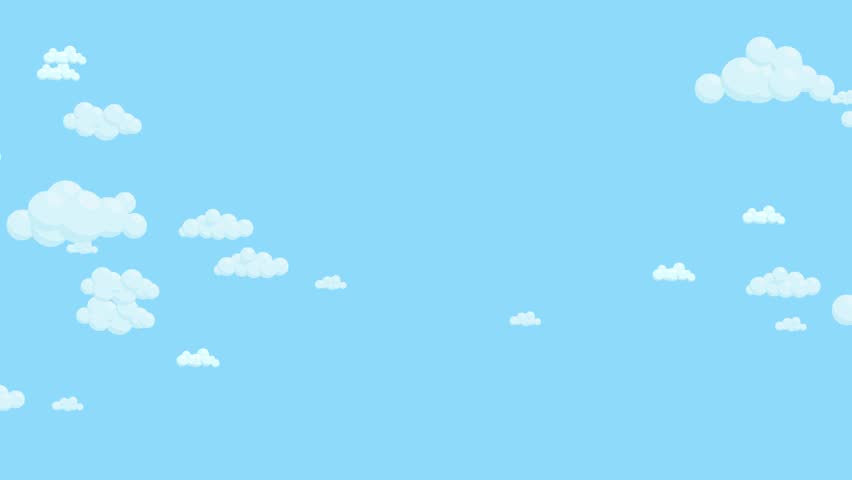 …..you have any birds?
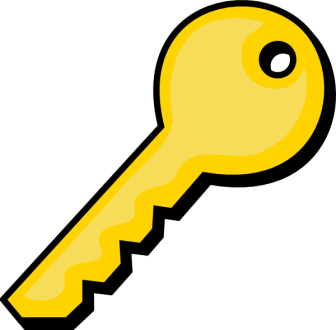 A. Does
C. Did
B. Do
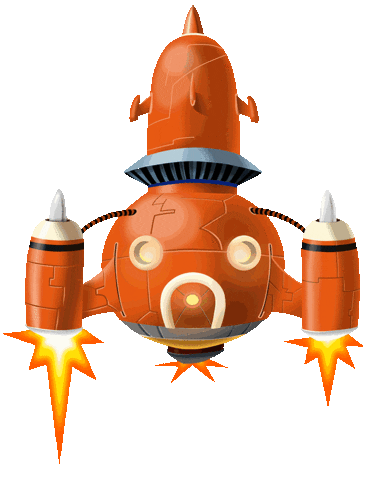 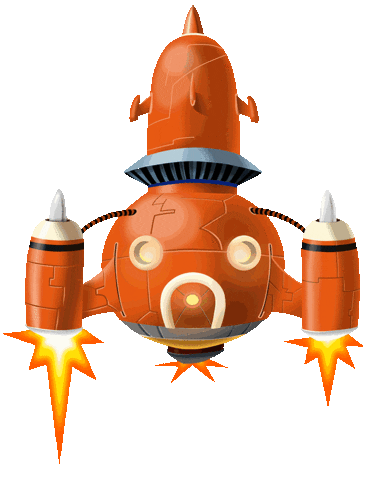 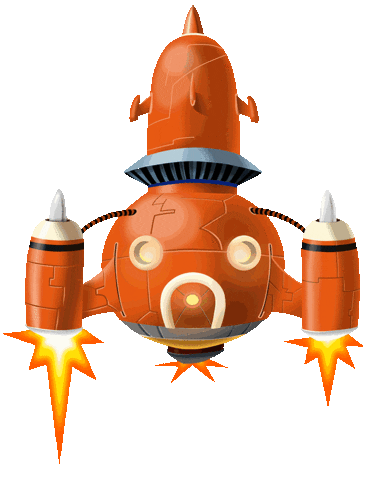 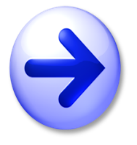 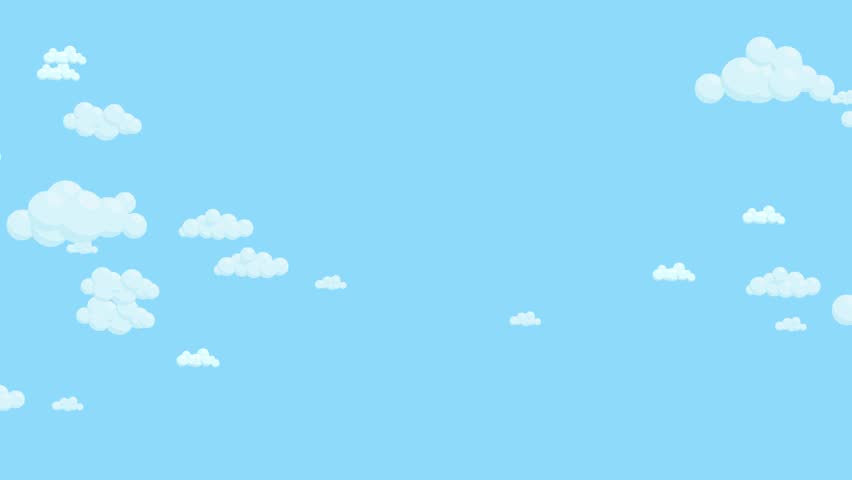 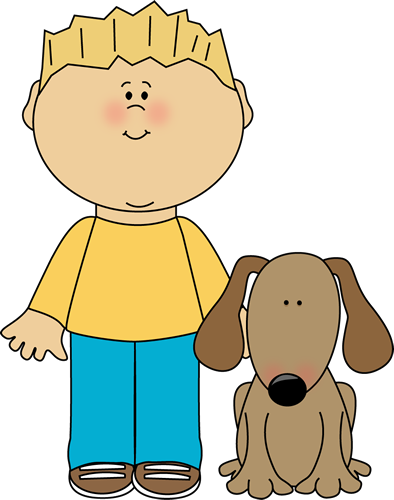 Do you have any dogs?
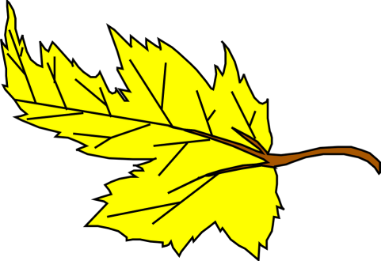 A. No, I don’t.
C. Yes, I have.
B. Yes, I do.
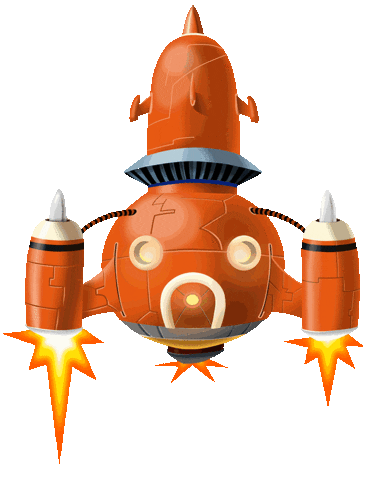 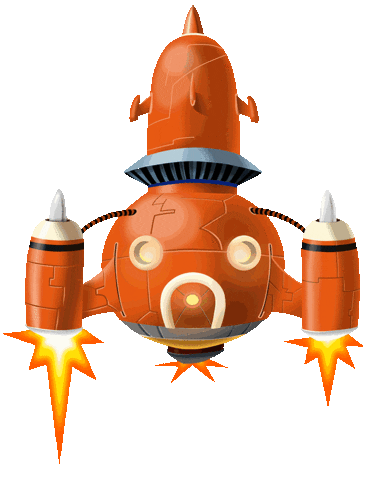 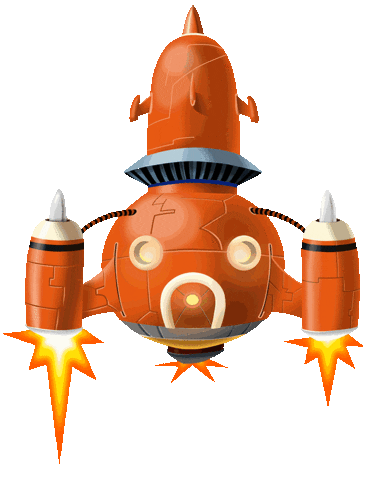 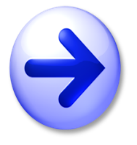 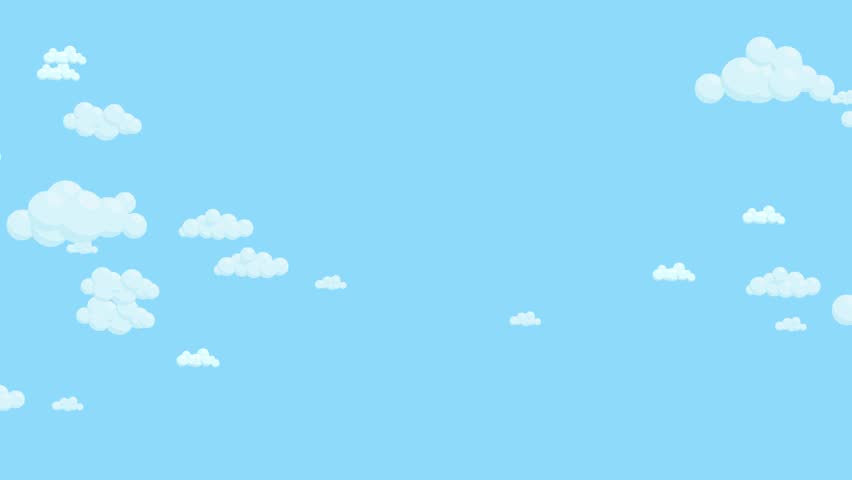 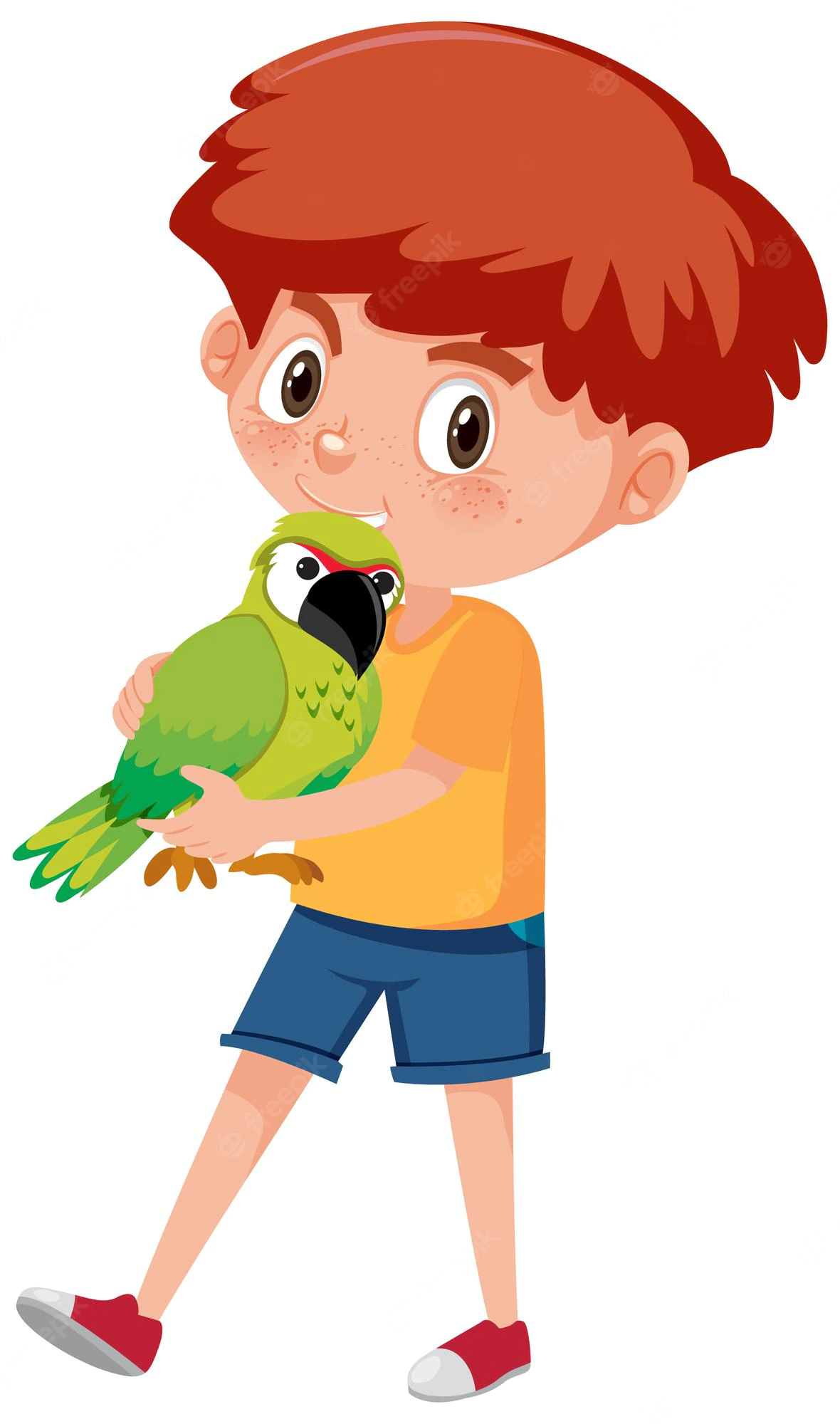 Q:?
A: No, I don't. I have a parrot.
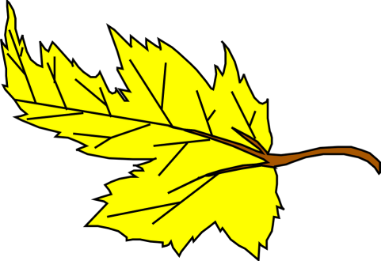 A. Do you have any cats?
B. Do you have any parrots?
C. Do you have any birds?
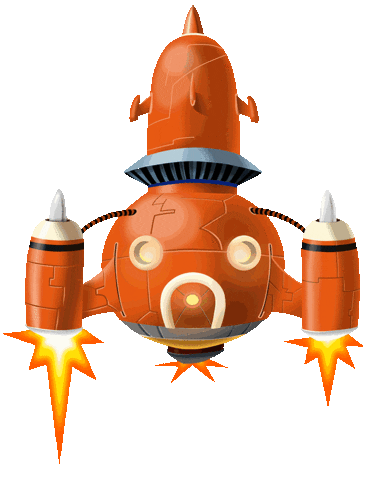 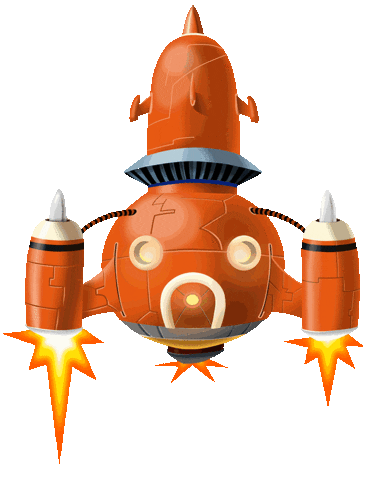 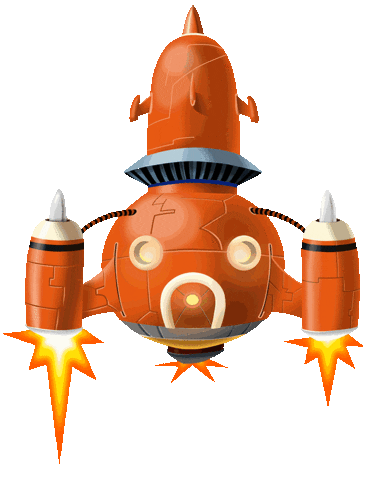 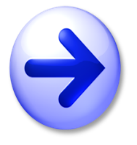 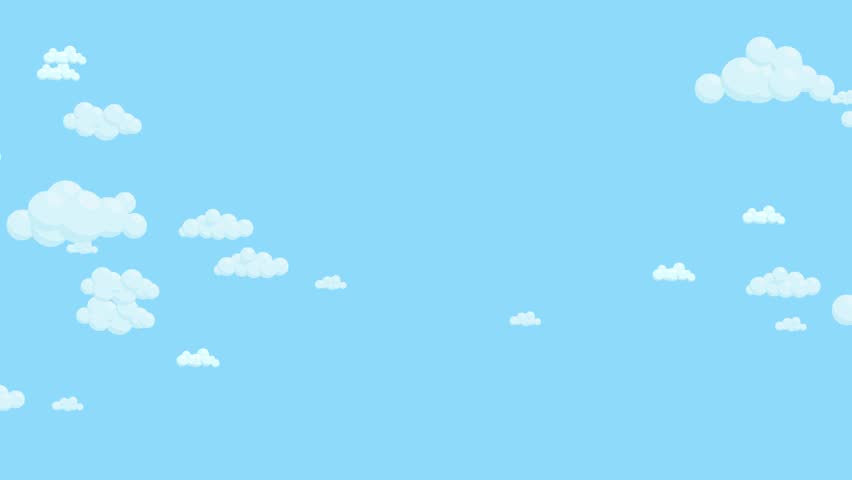 Do you have any birds?
() ... , ….
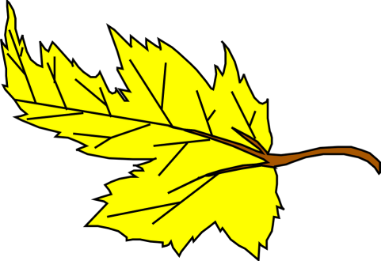 A. Yes , I do.
C. No, I don't.
B. Yes, it isn’t.
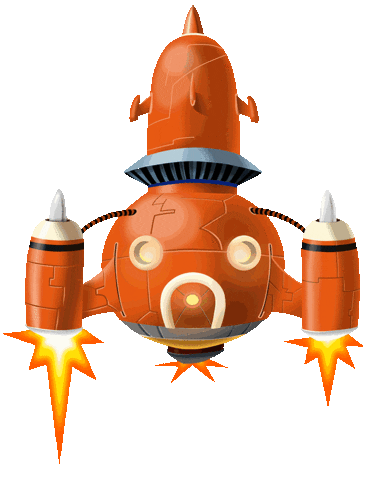 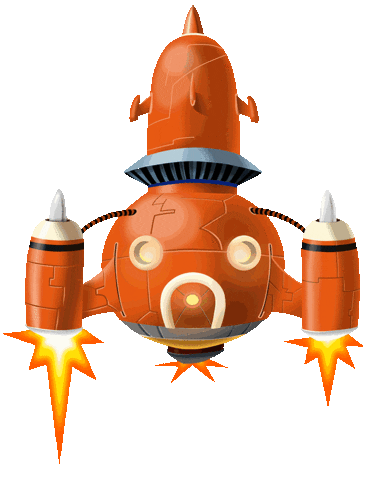 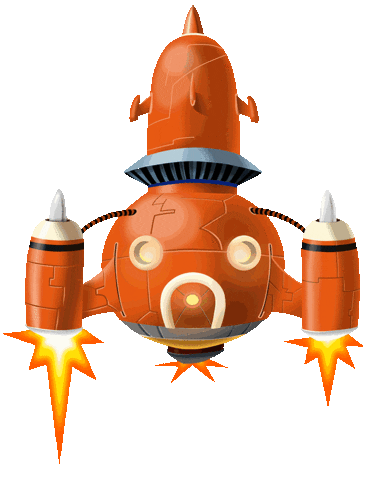 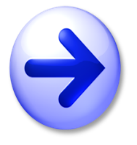 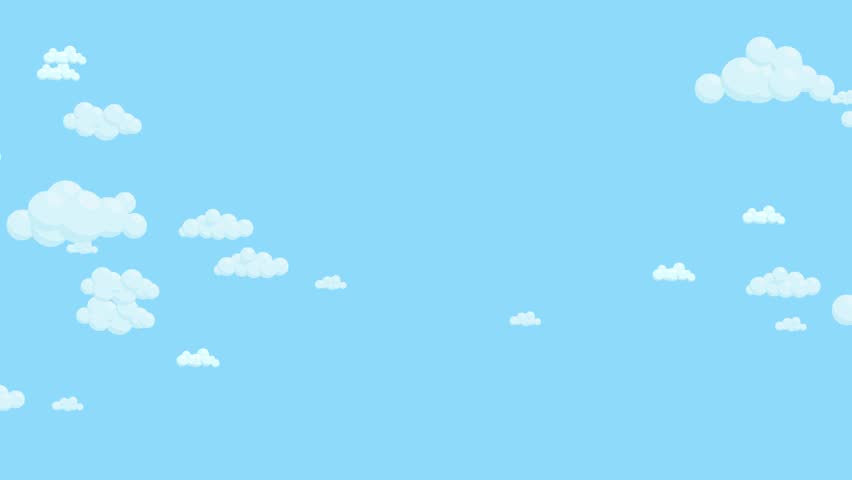 have/ Do / any/ you/dogs /?/
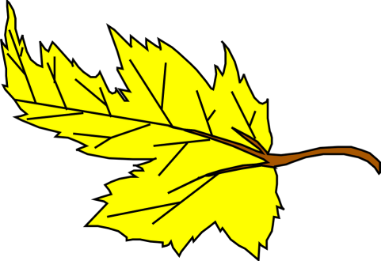 A. Do you have any dogs?
C. All are correct.
B. Do any dogs have you?
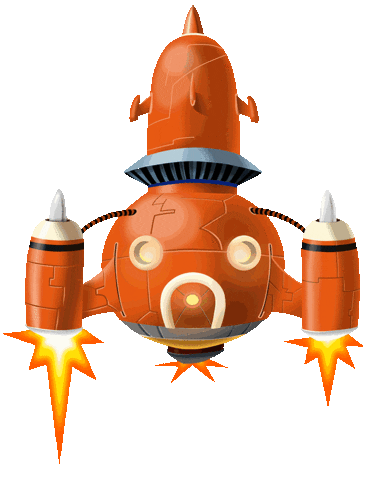 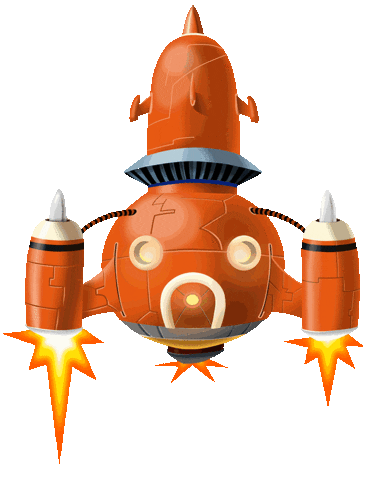 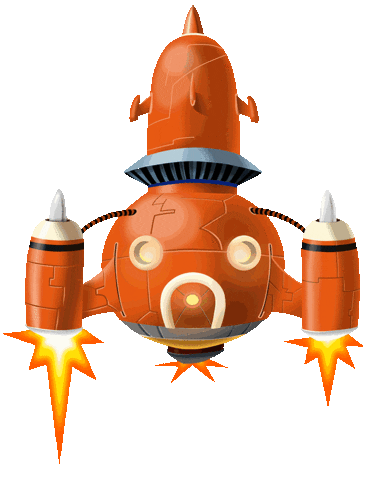 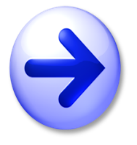 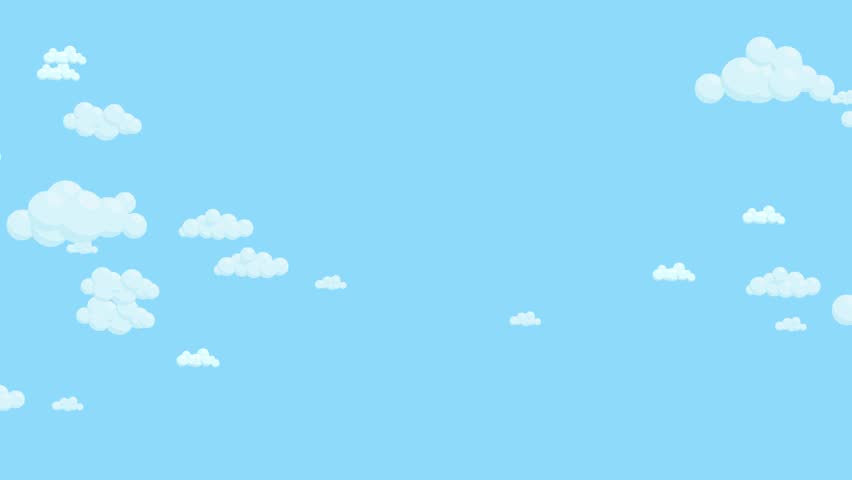 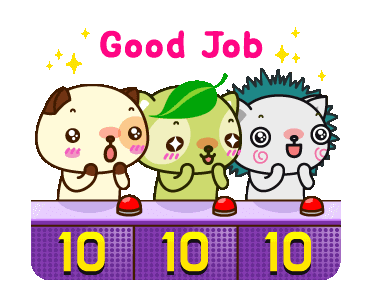 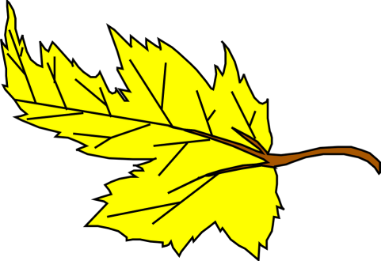 03.
ACTIVITY
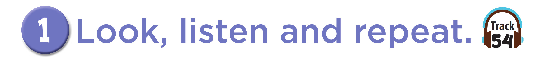 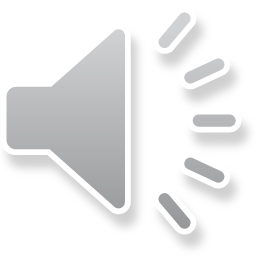 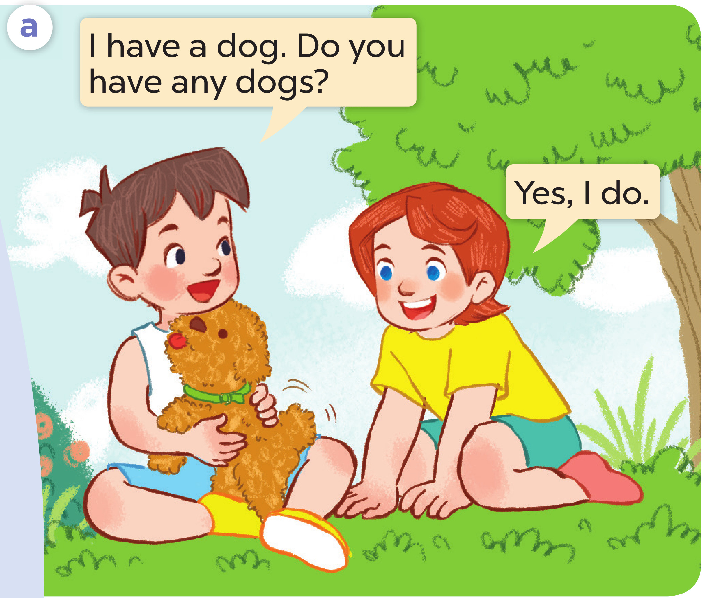 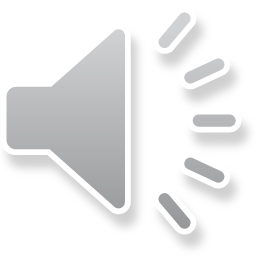 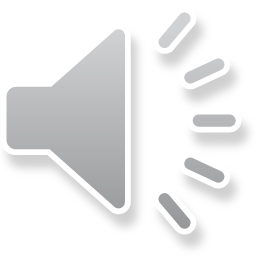 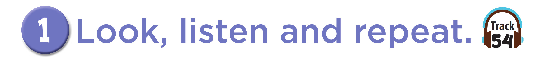 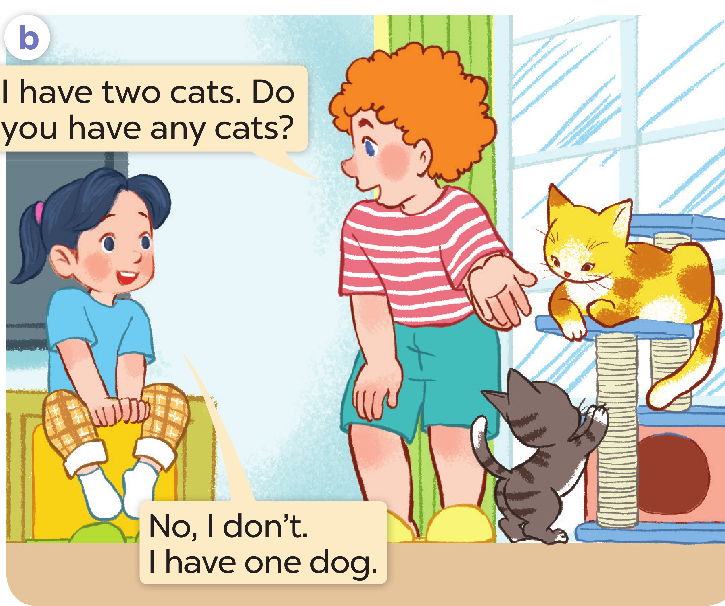 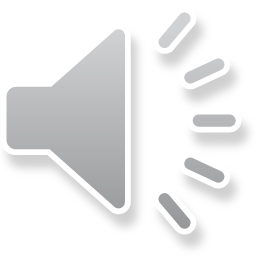 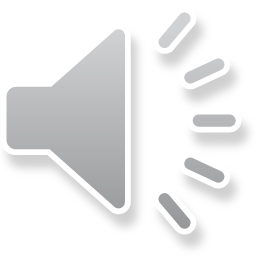 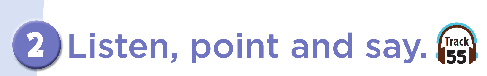 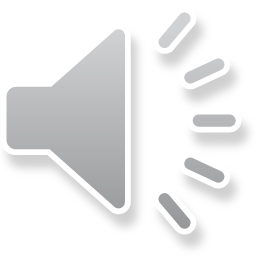 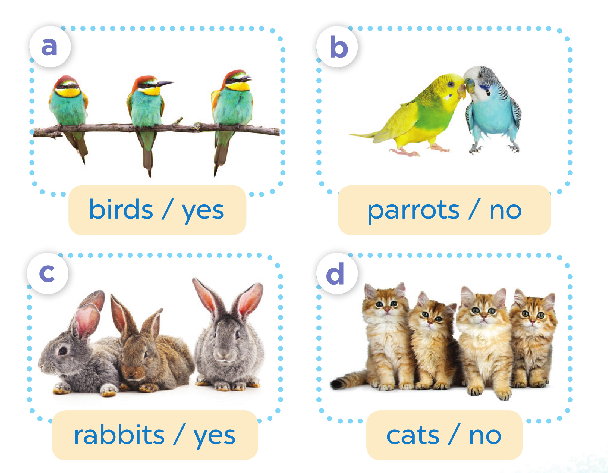 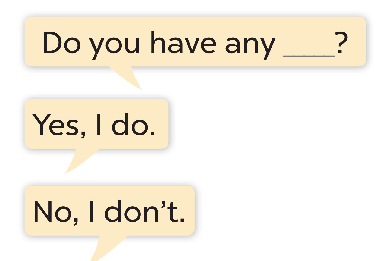 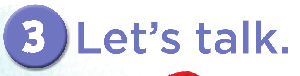 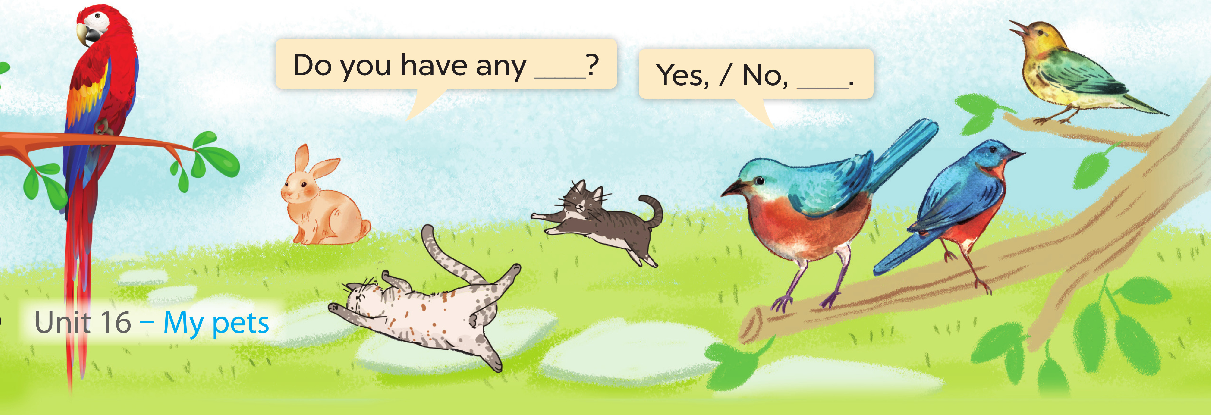 GOOD BYE !